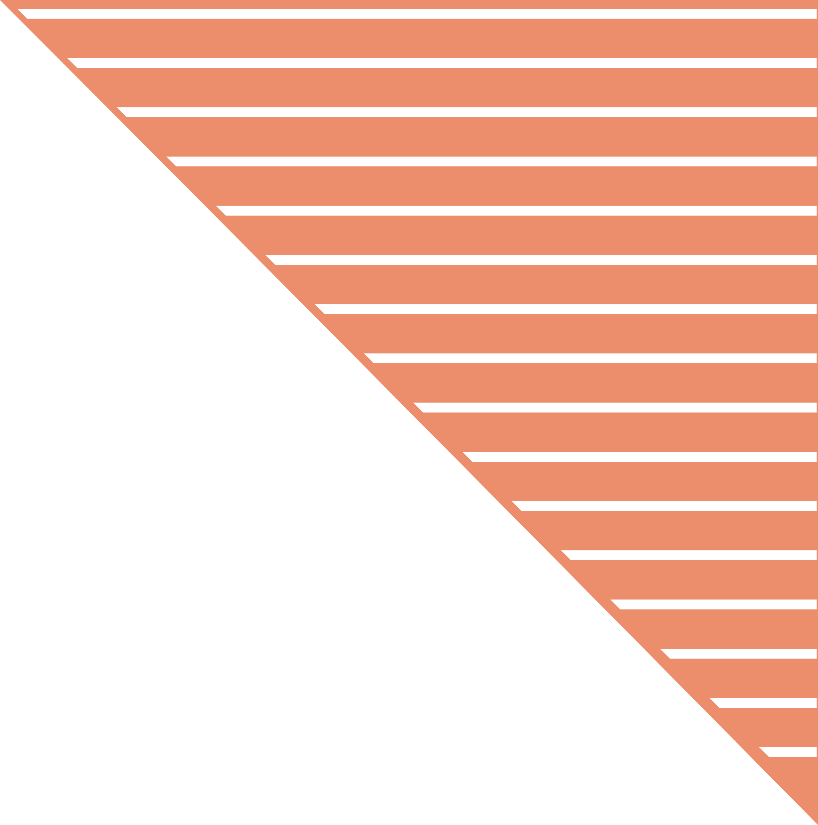 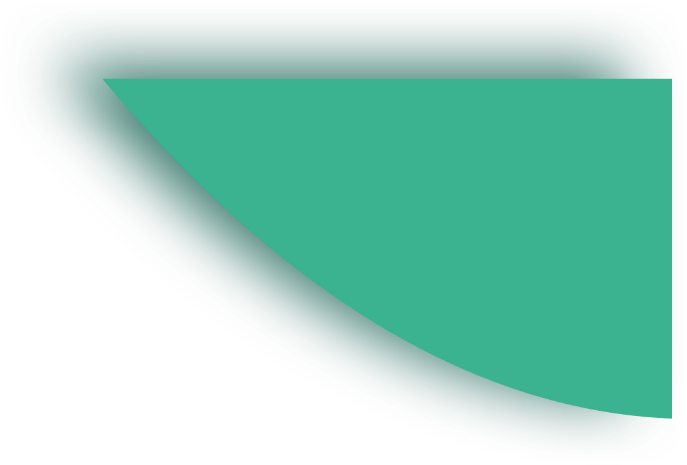 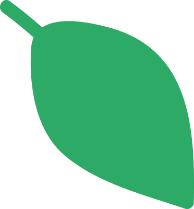 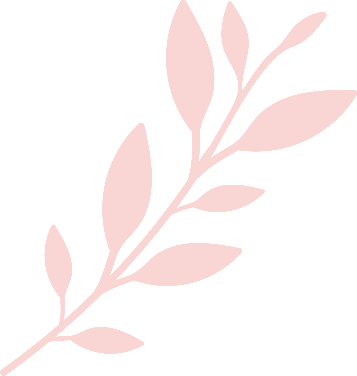 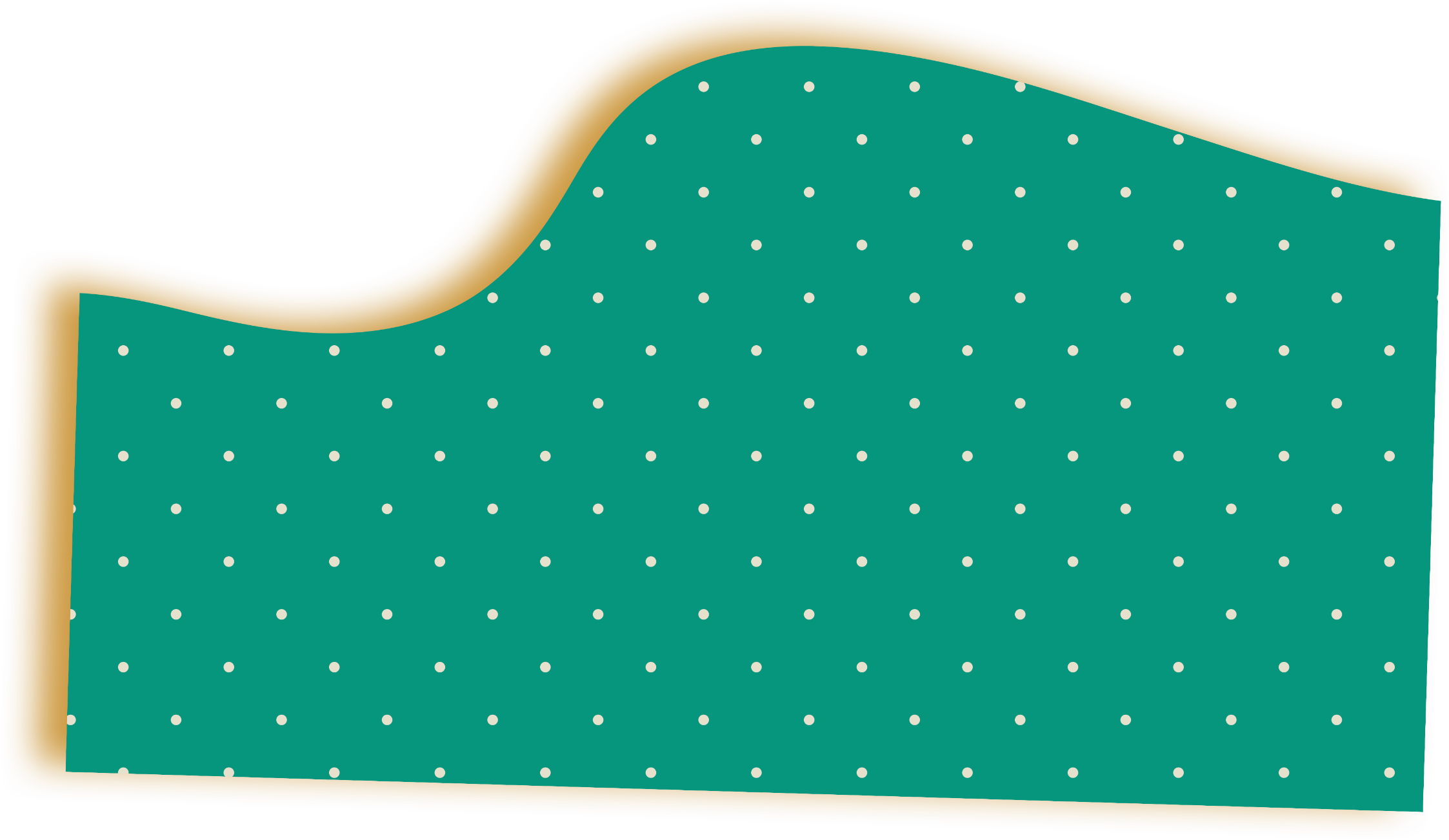 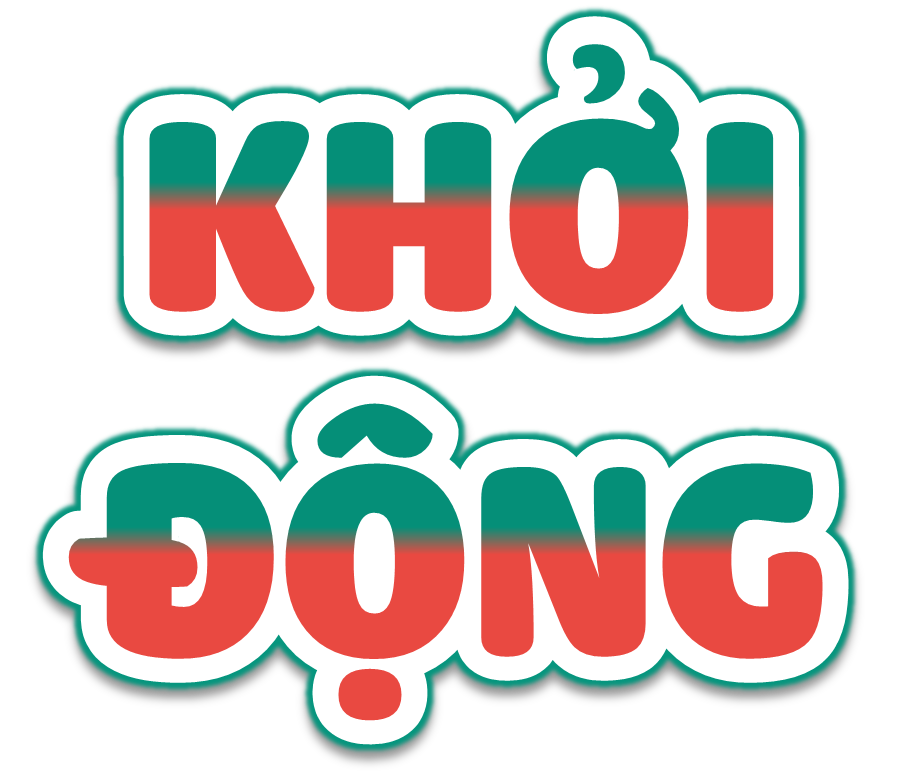 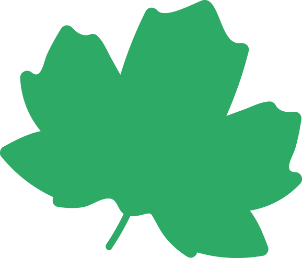 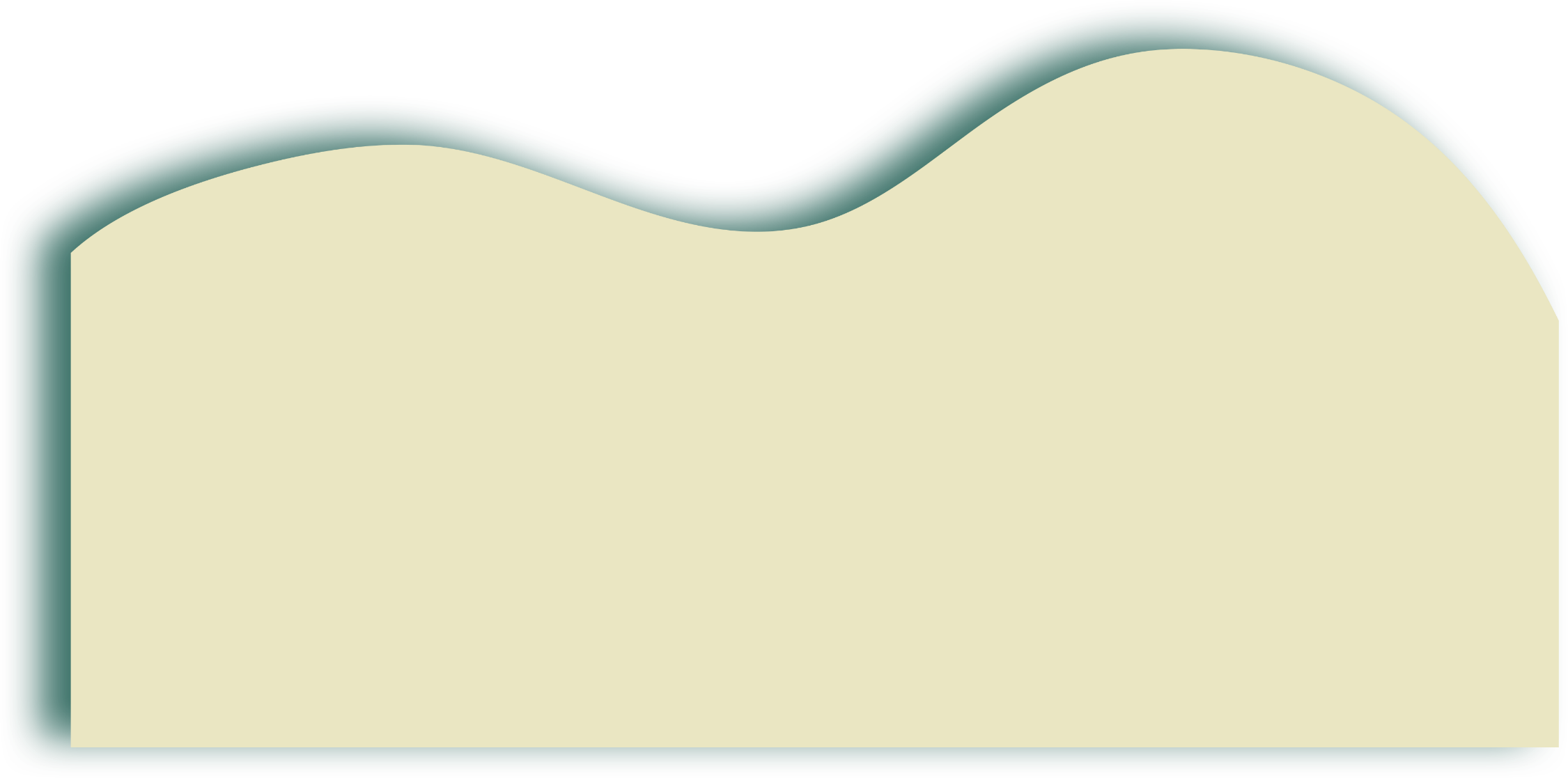 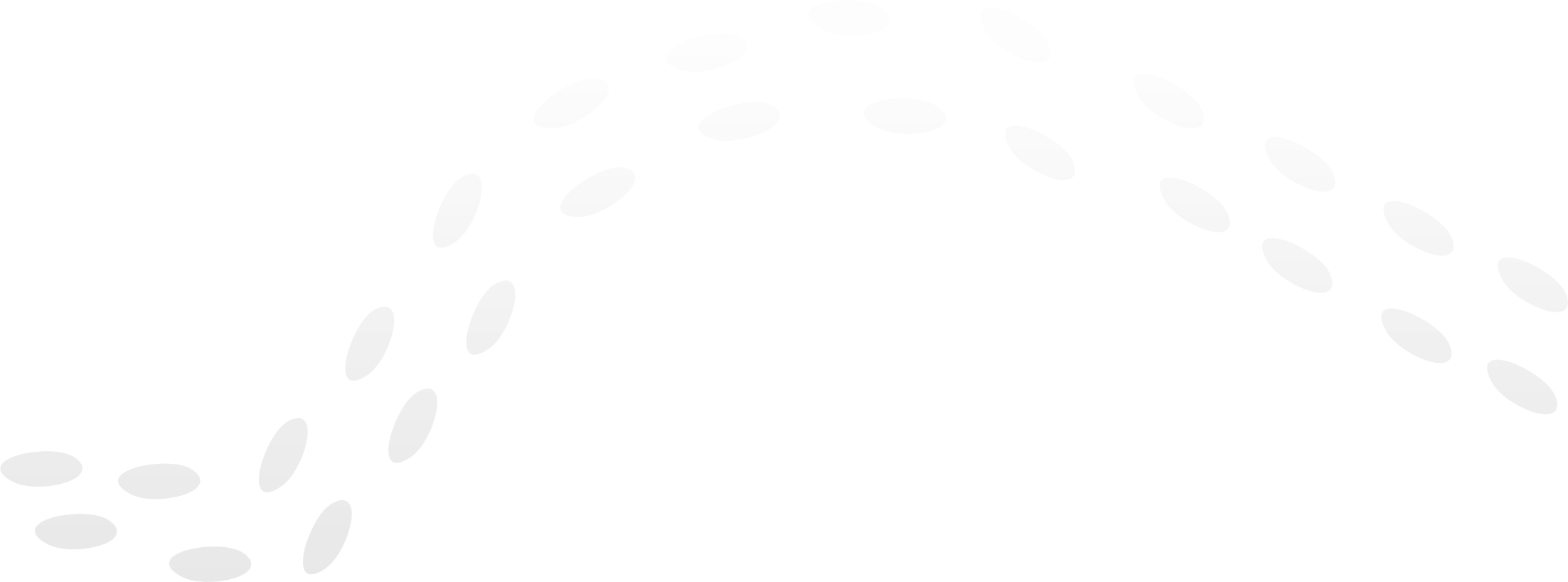 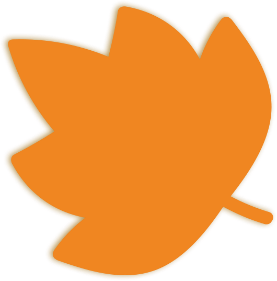 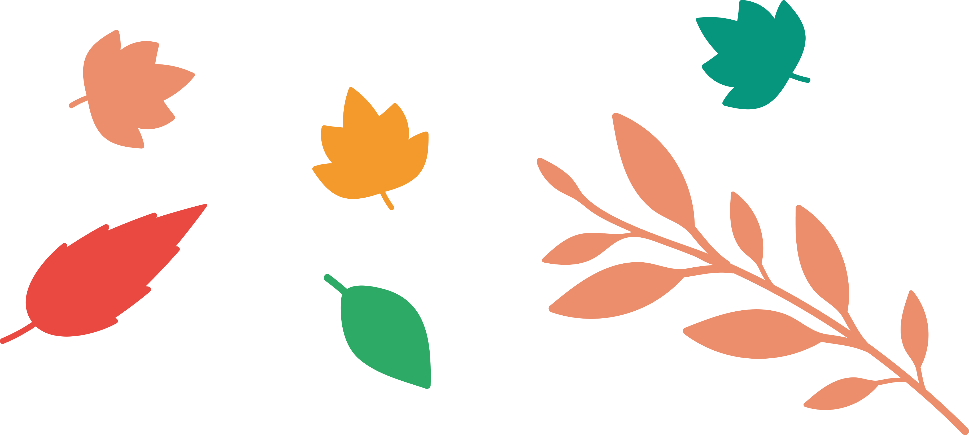 10 000 x 5 = ?
Câu
1
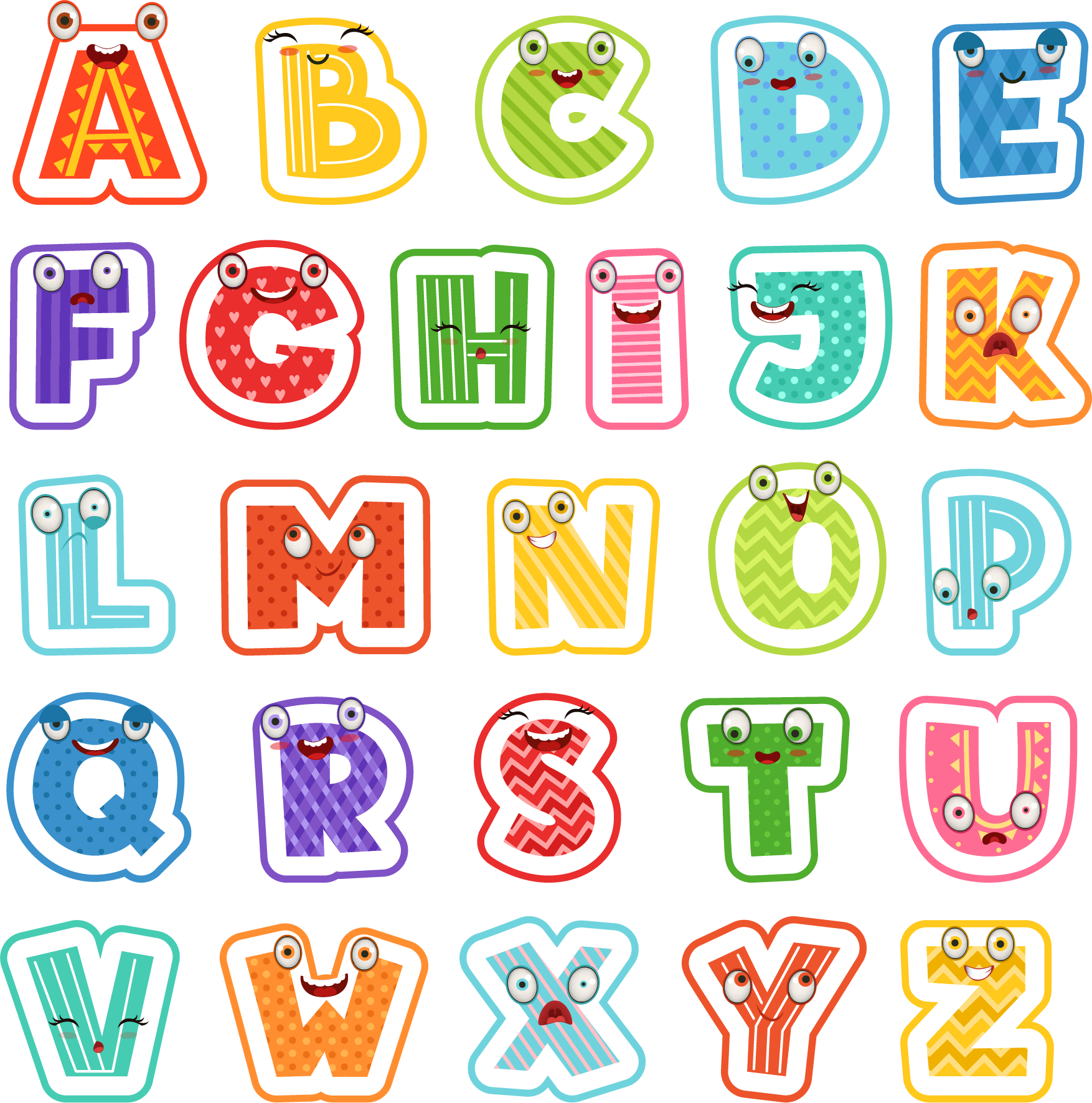 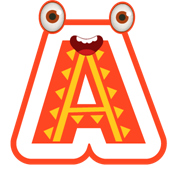 500 000
50 000
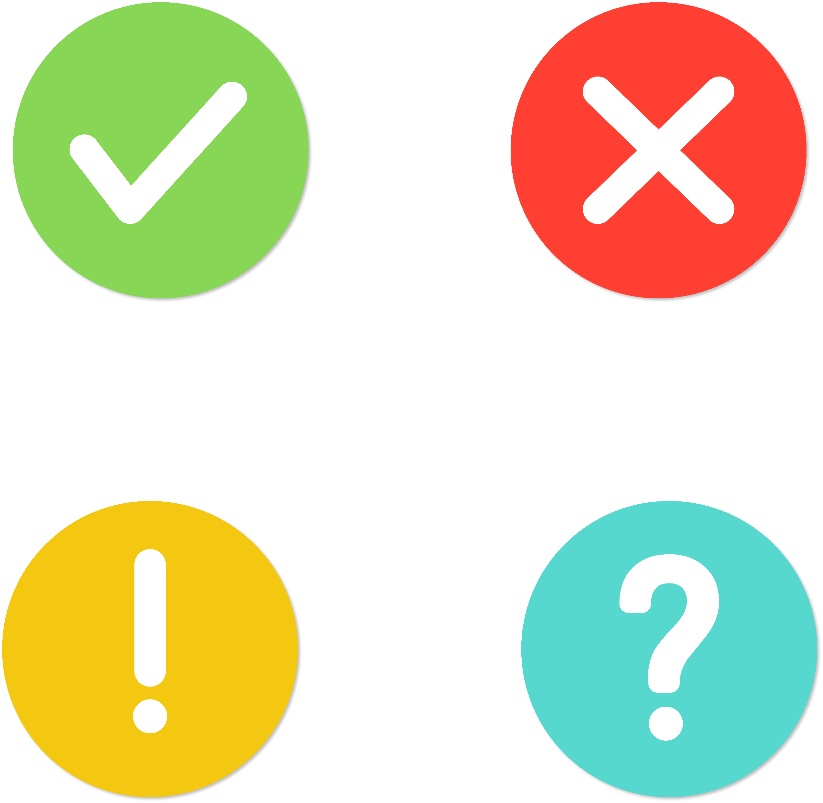 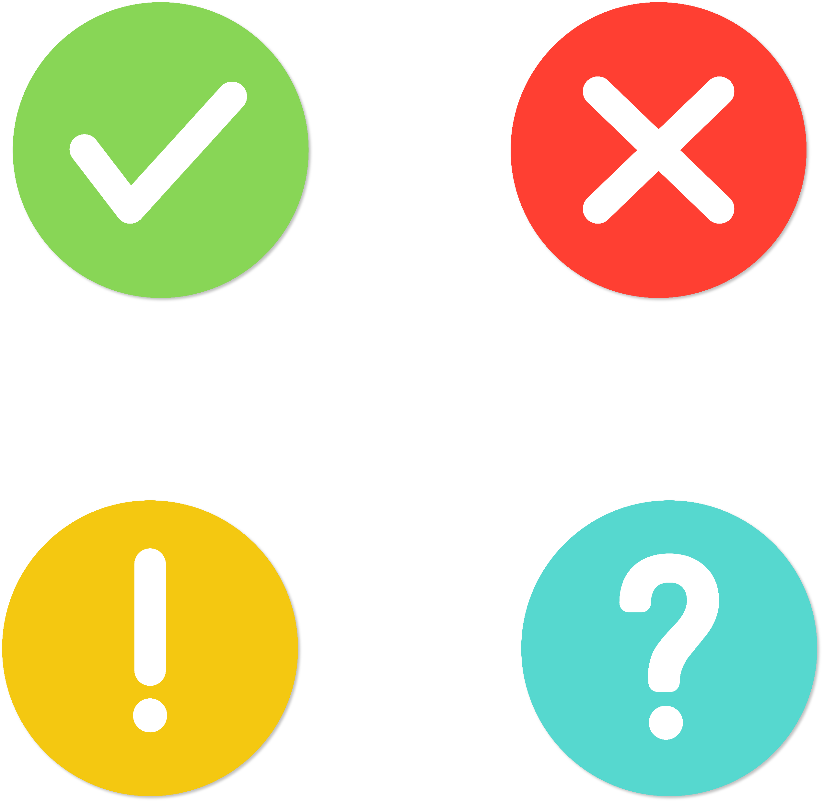 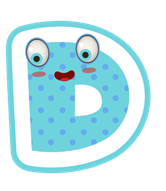 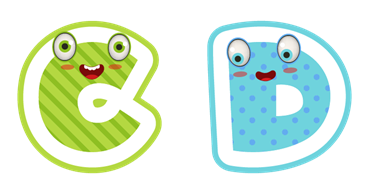 55 000
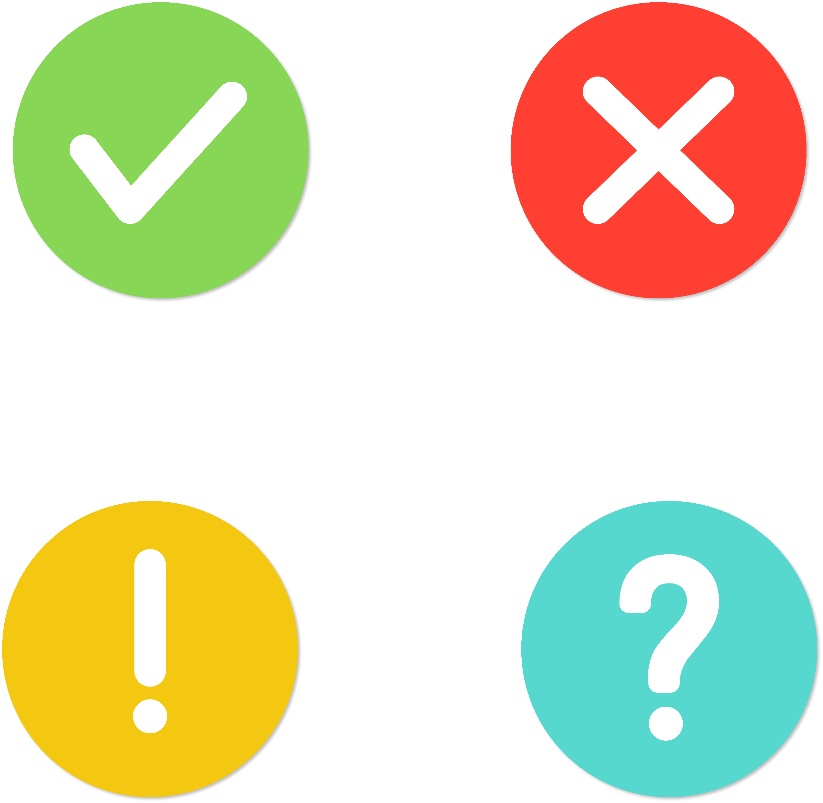 5 000
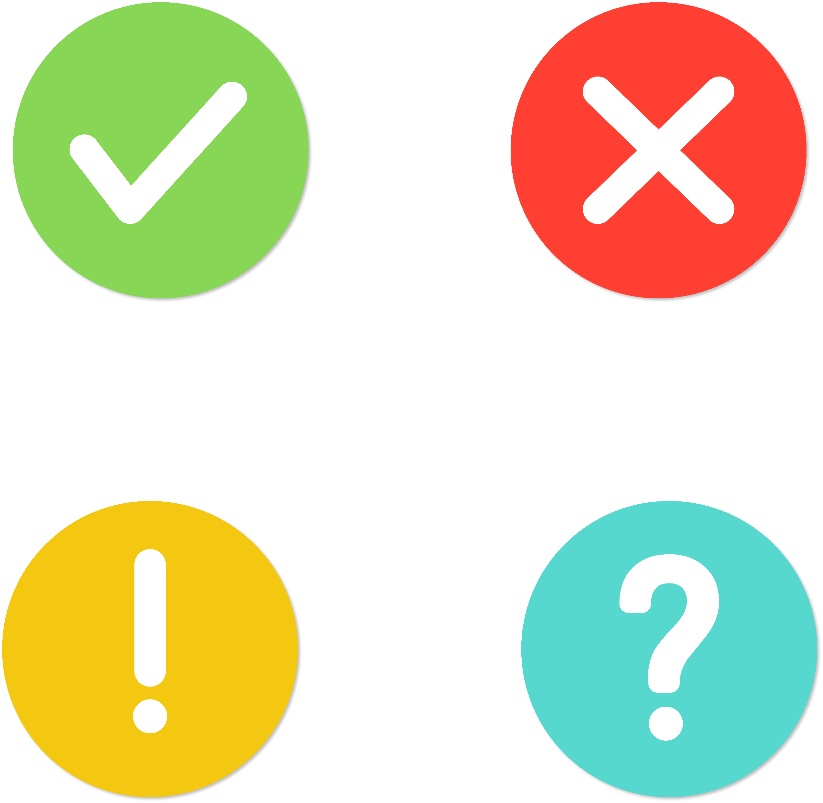 [Speaker Notes: Nhấn vào ô có viết kết quả để hiện đáp án đúng hay sao]
Muốn nhân số có 2, 3, 4, 5 chữ số với số có một chữ số ta nhân lần lượt từ phải qua trái
Câu
2
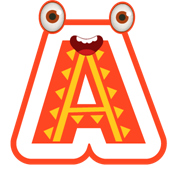 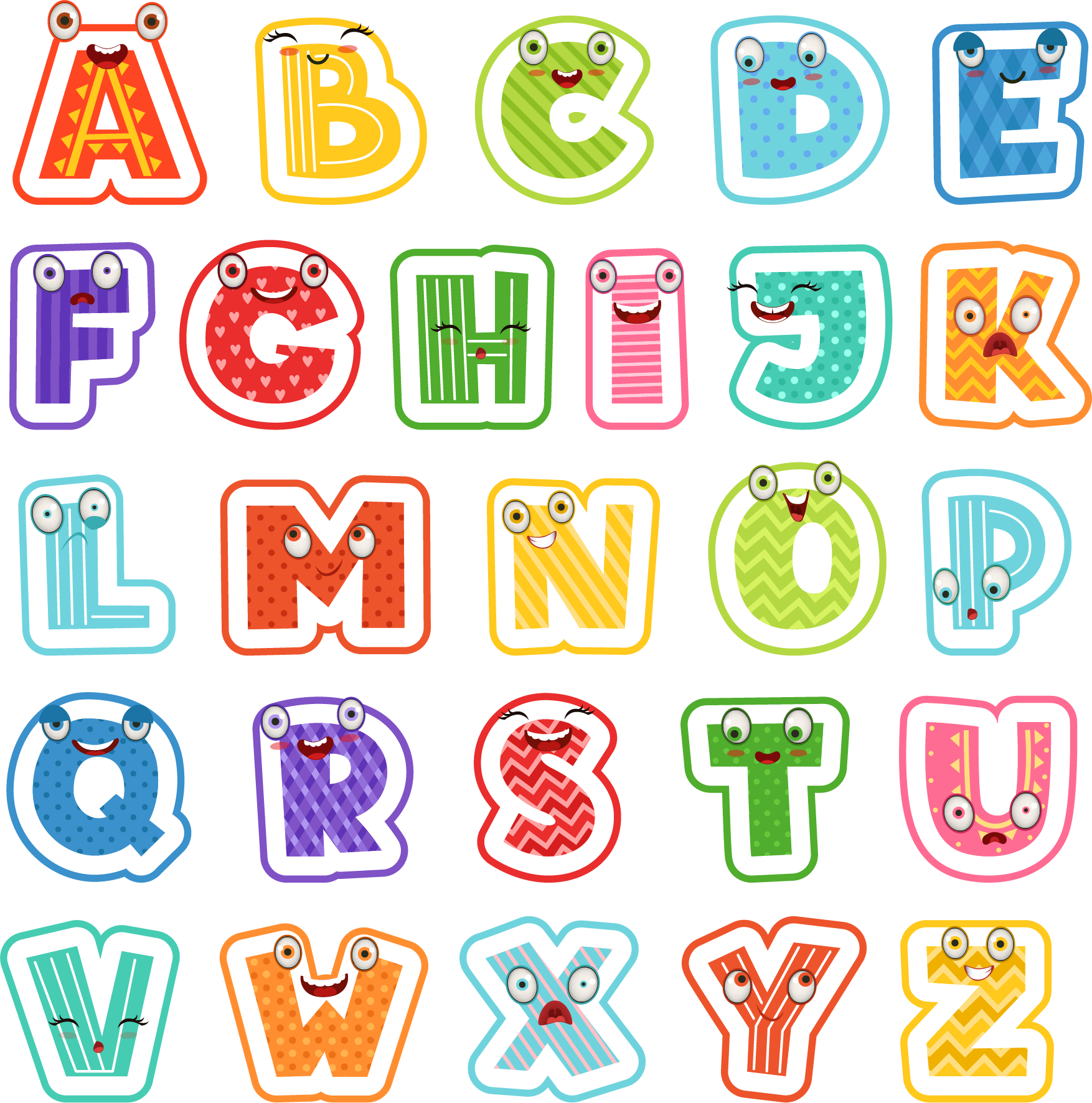 SAI
ĐÚNG
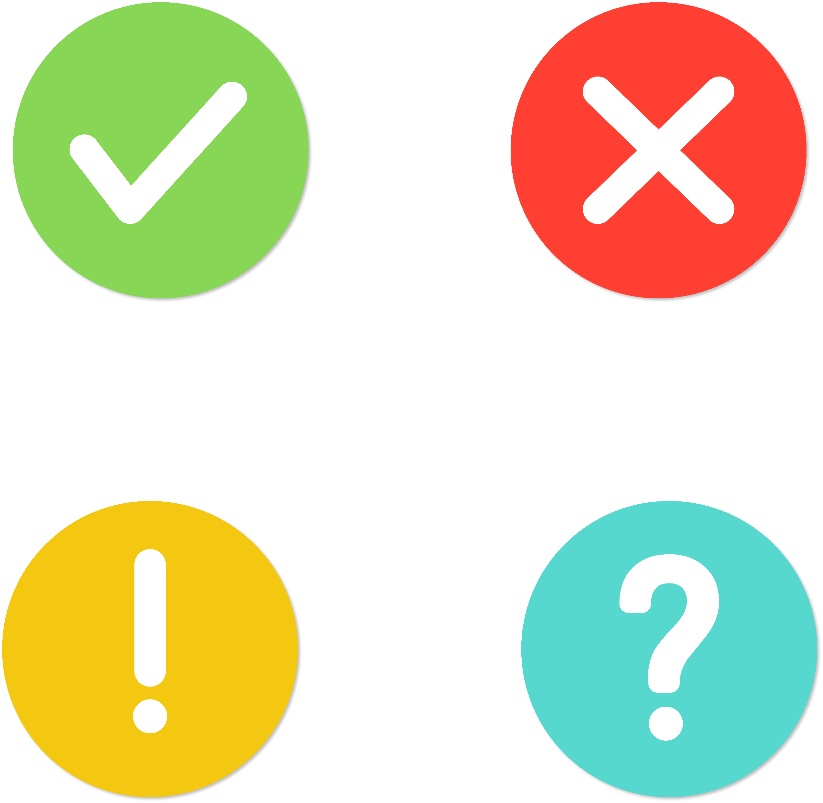 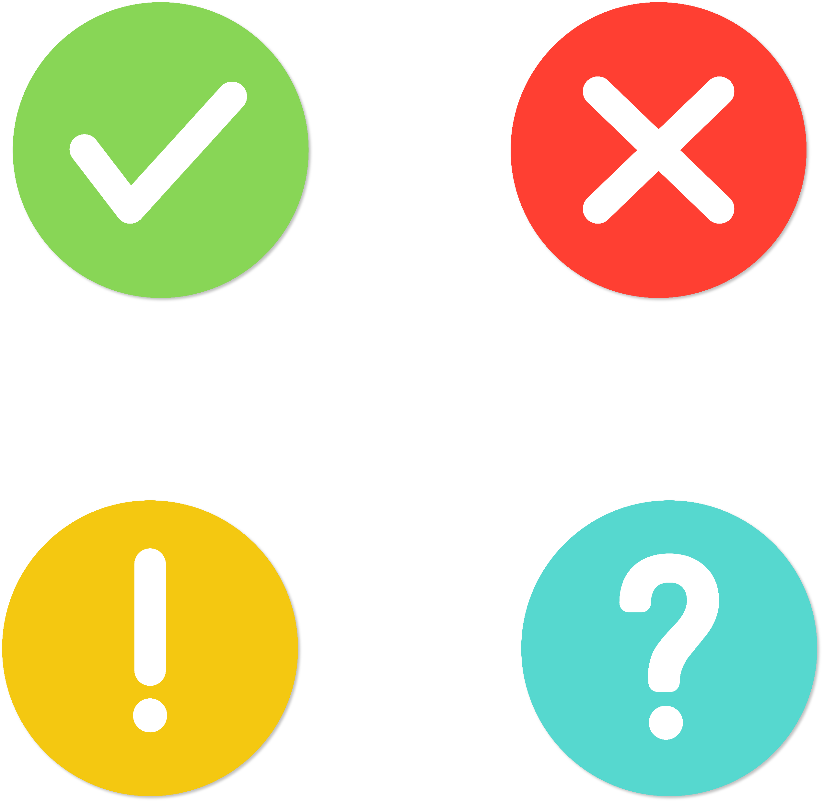 [Speaker Notes: Nhấn vào ô có viết kết quả để hiện đáp án đúng hay sao]
10 322 x 3 = ?
Câu
3
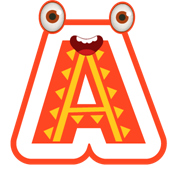 30 996
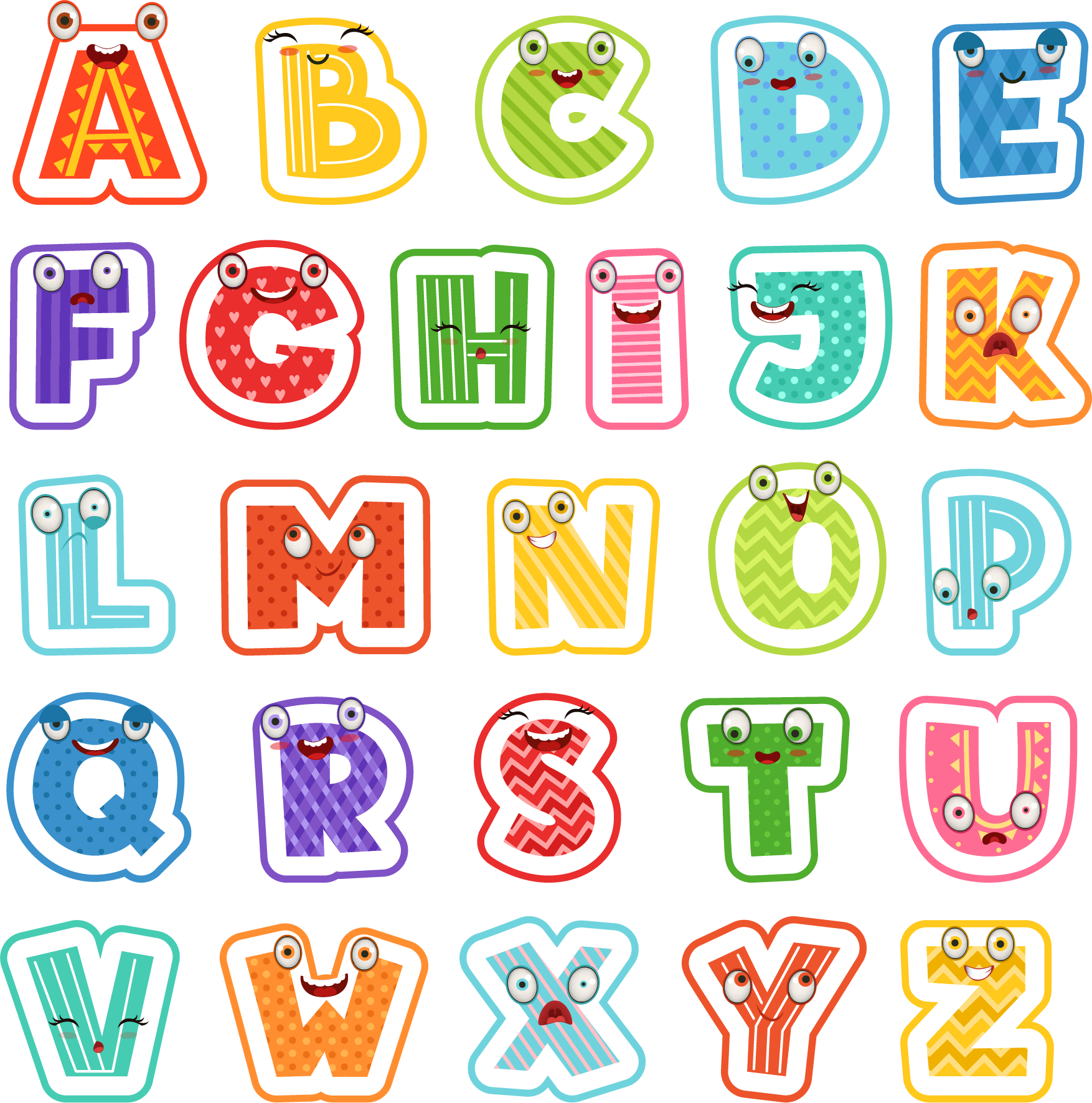 30 966
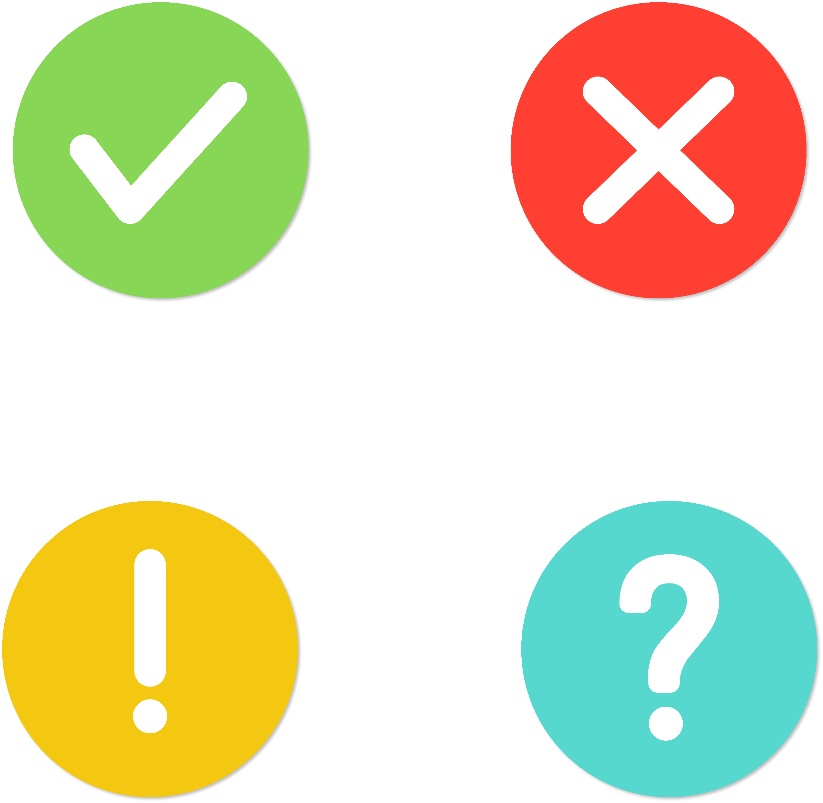 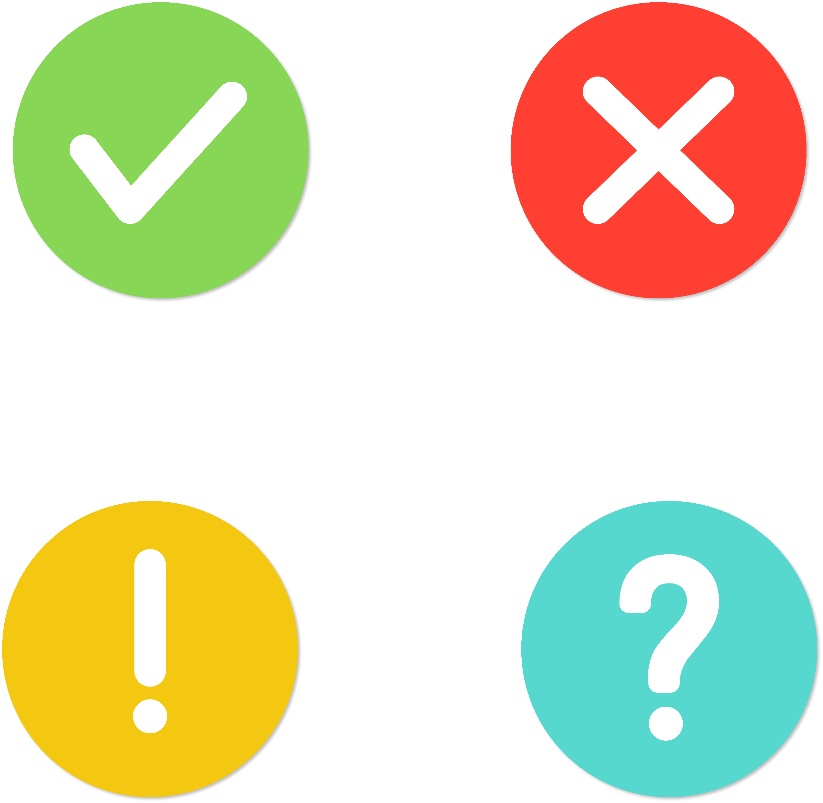 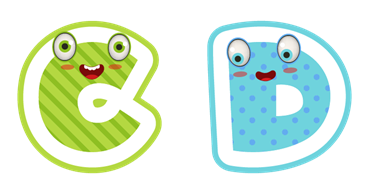 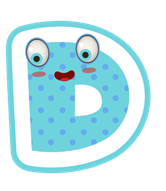 30 676
30 986
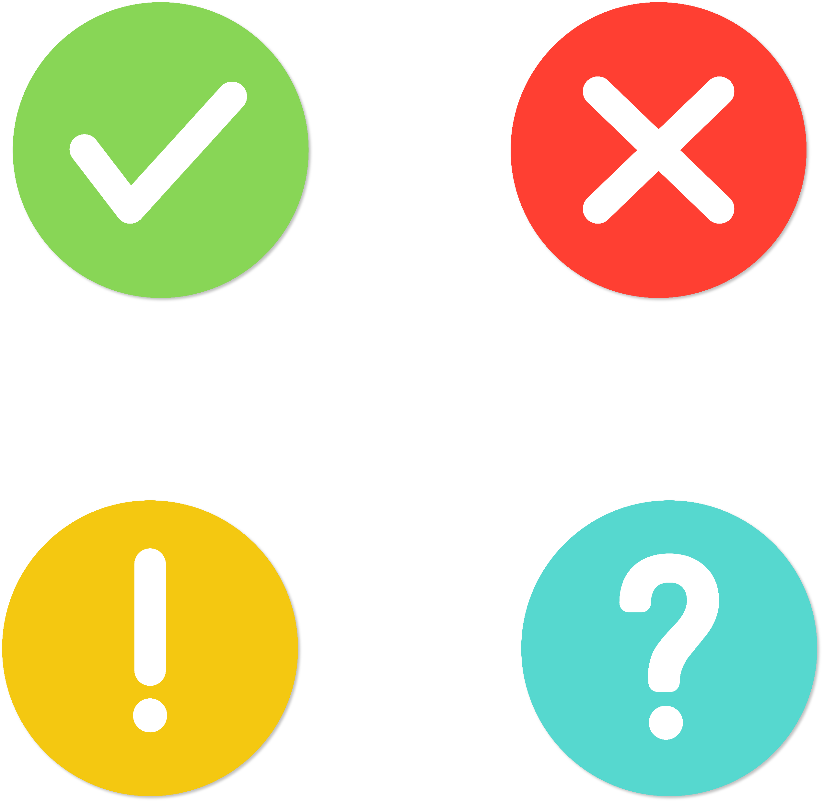 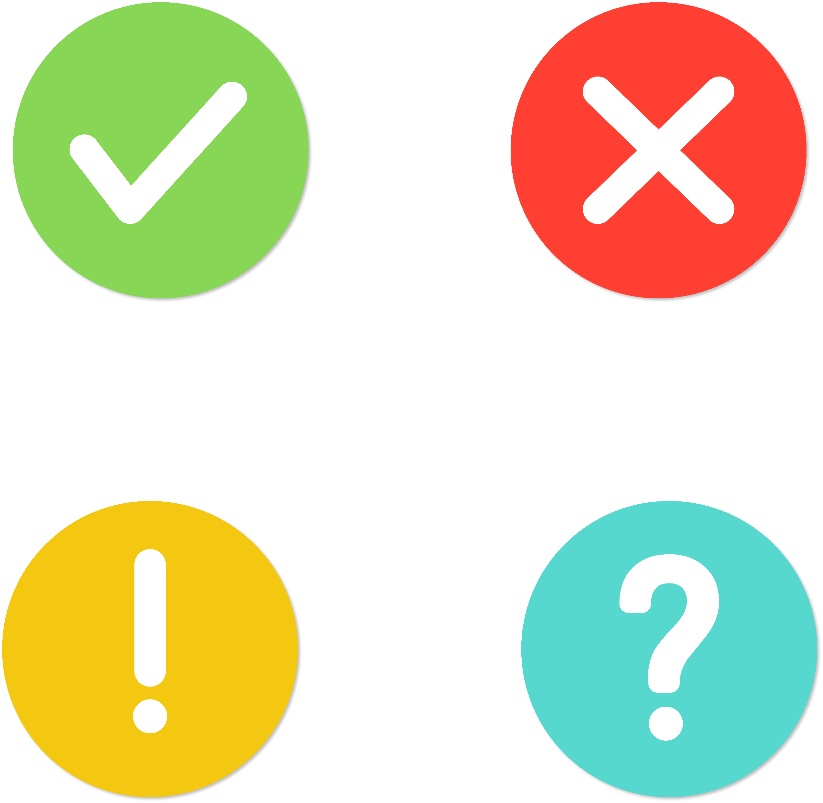 [Speaker Notes: Nhấn vào ô có viết kết quả để hiện đáp án đúng hay sao]
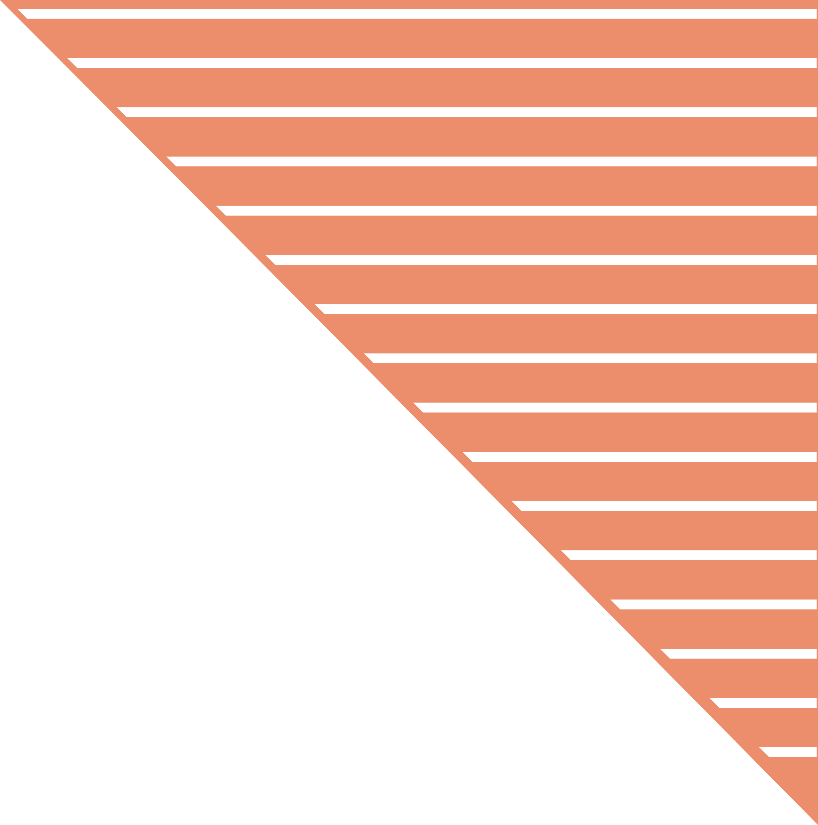 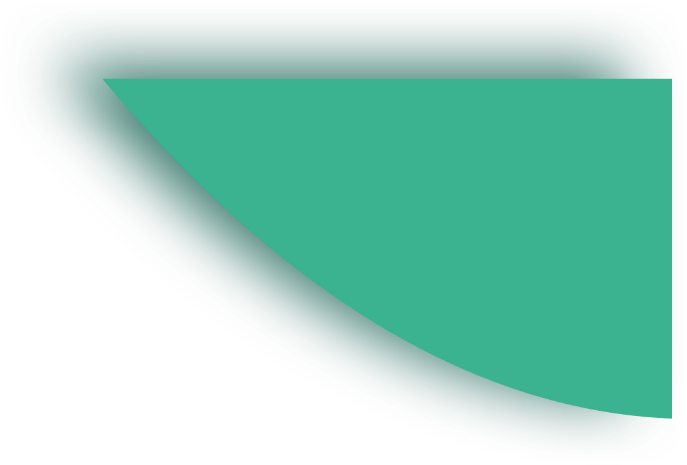 TRƯỜNG TIỂU HỌC ÁI MỘ A
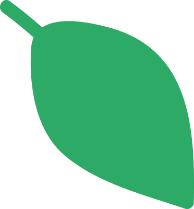 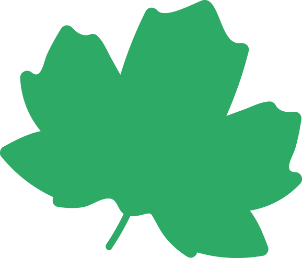 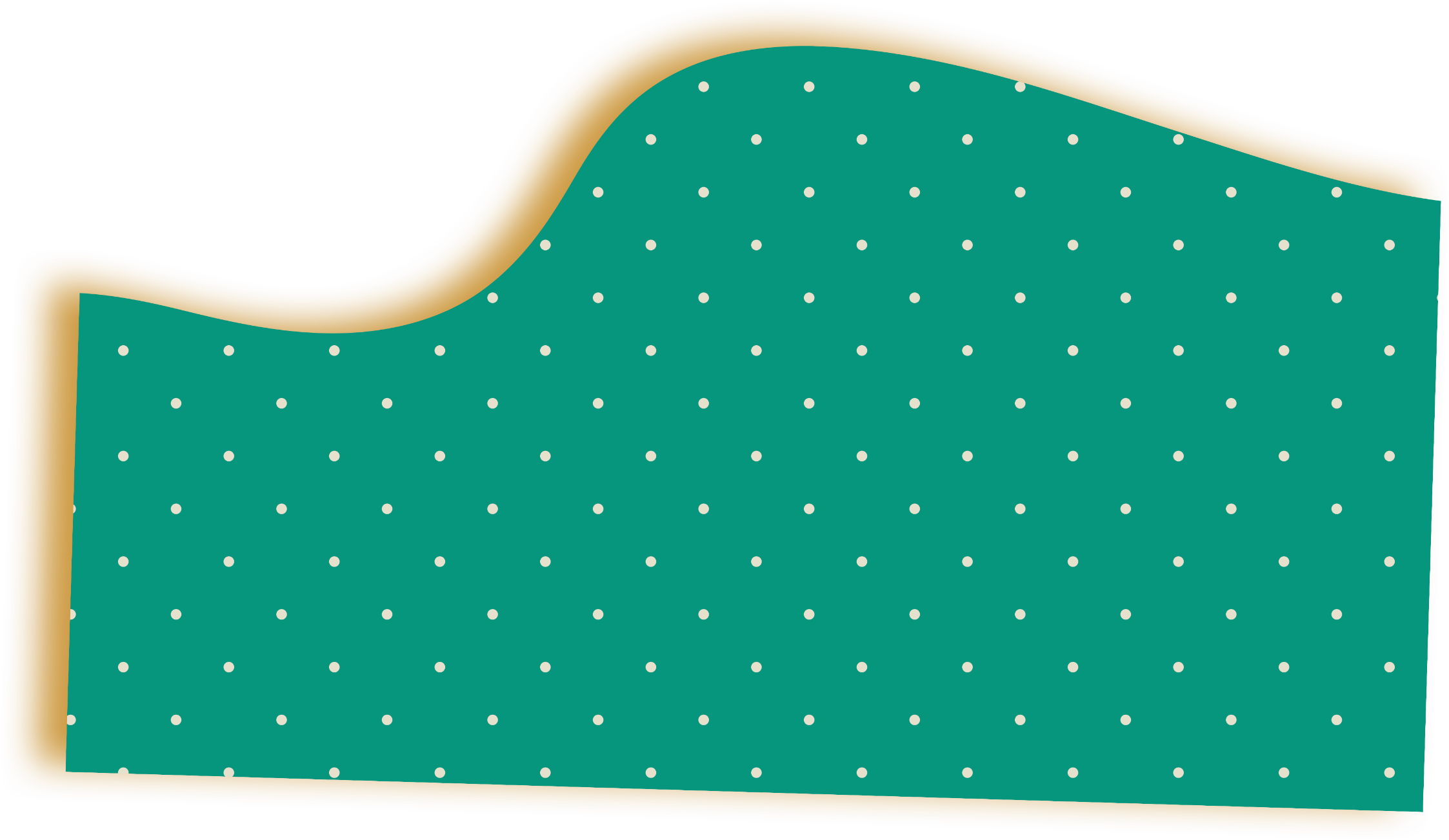 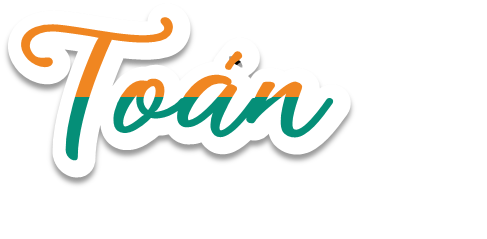 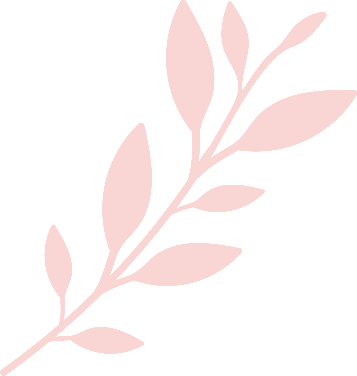 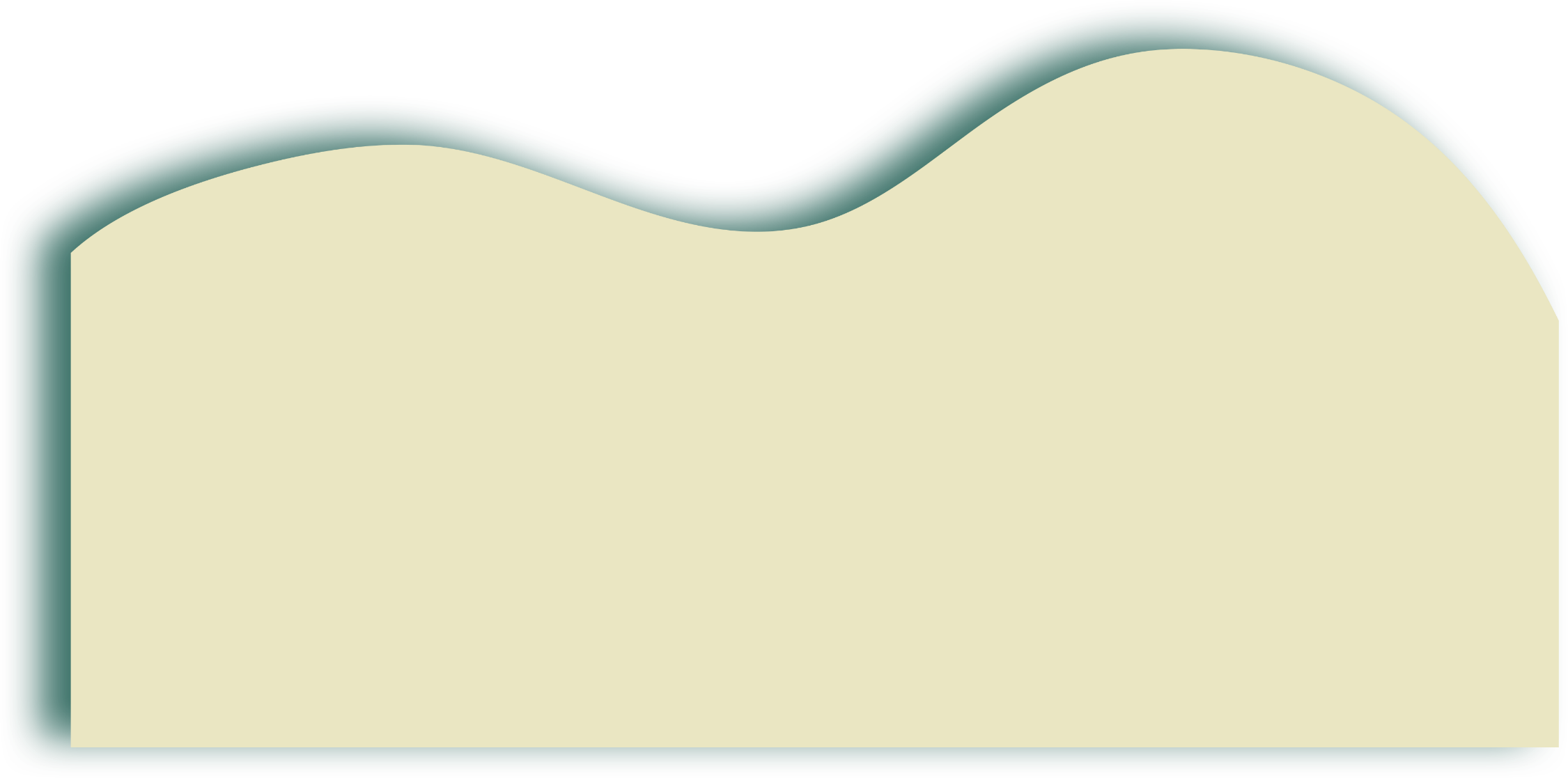 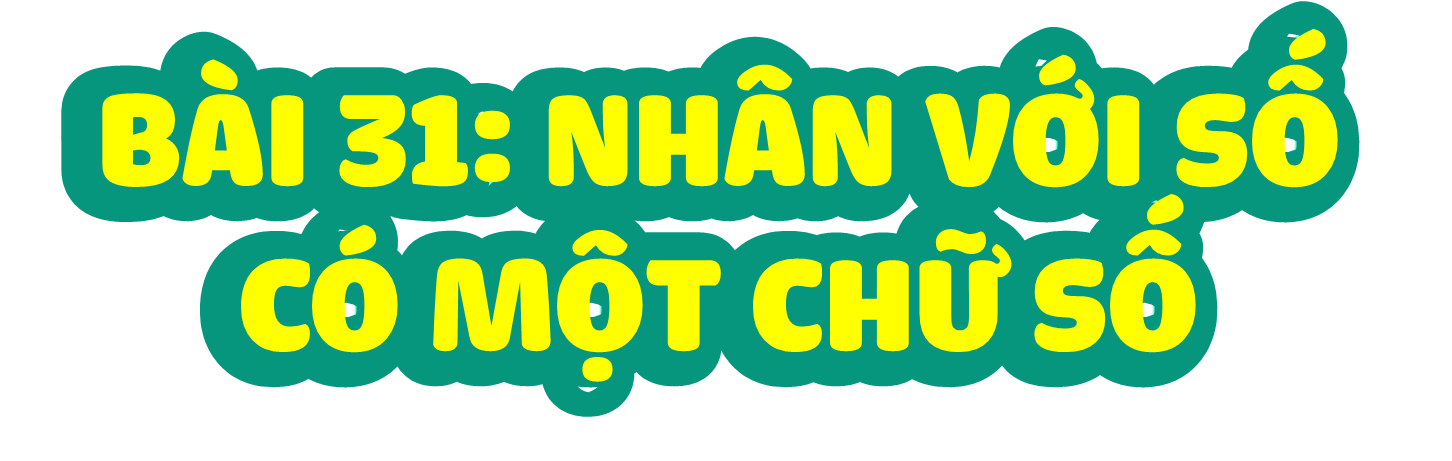 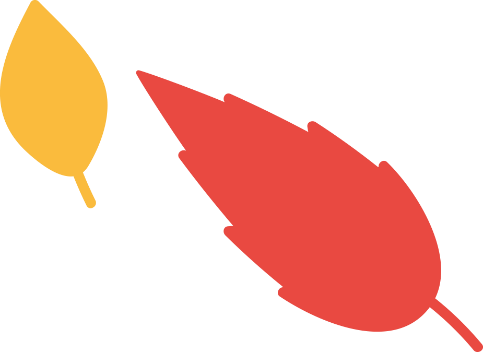 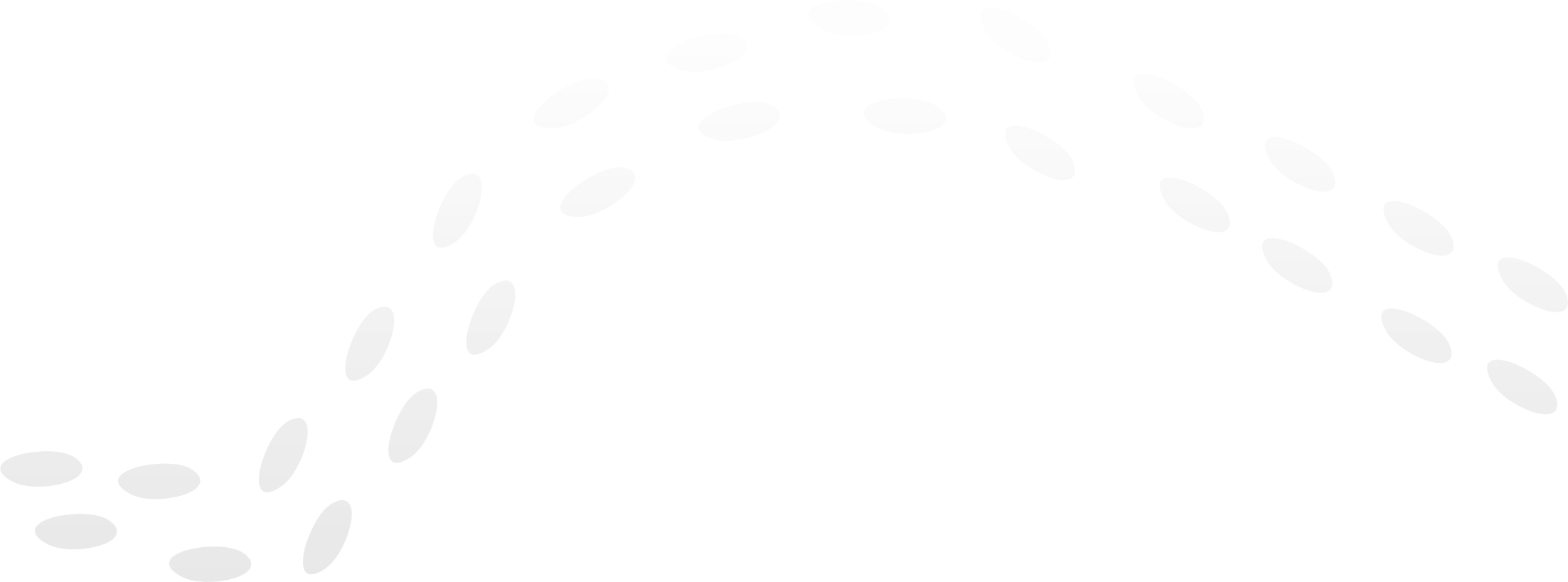 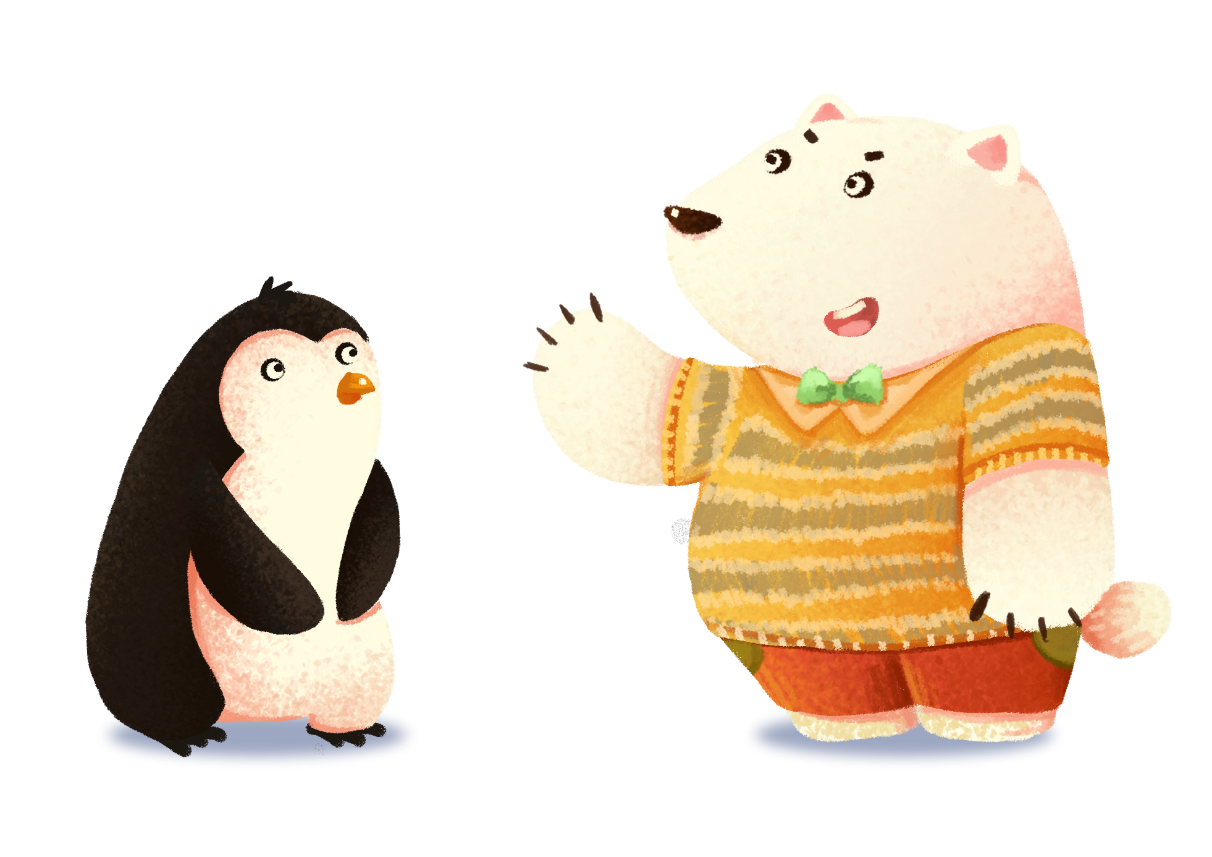 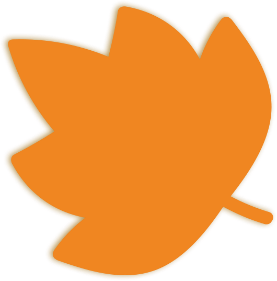 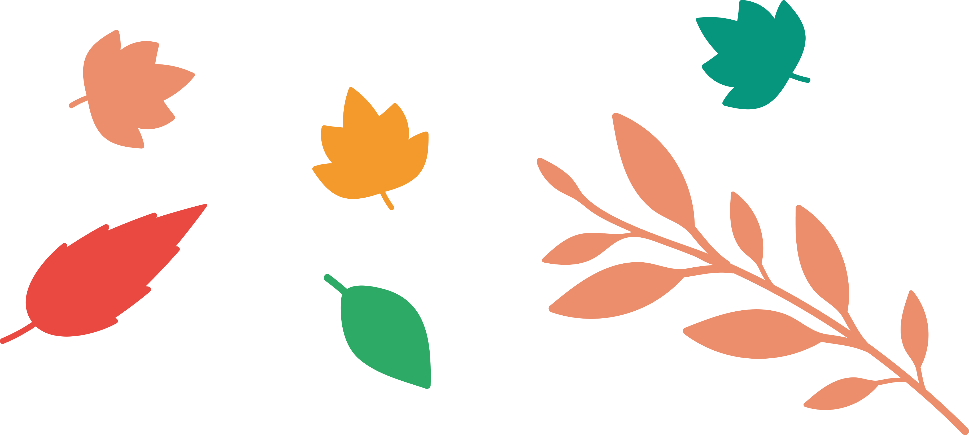 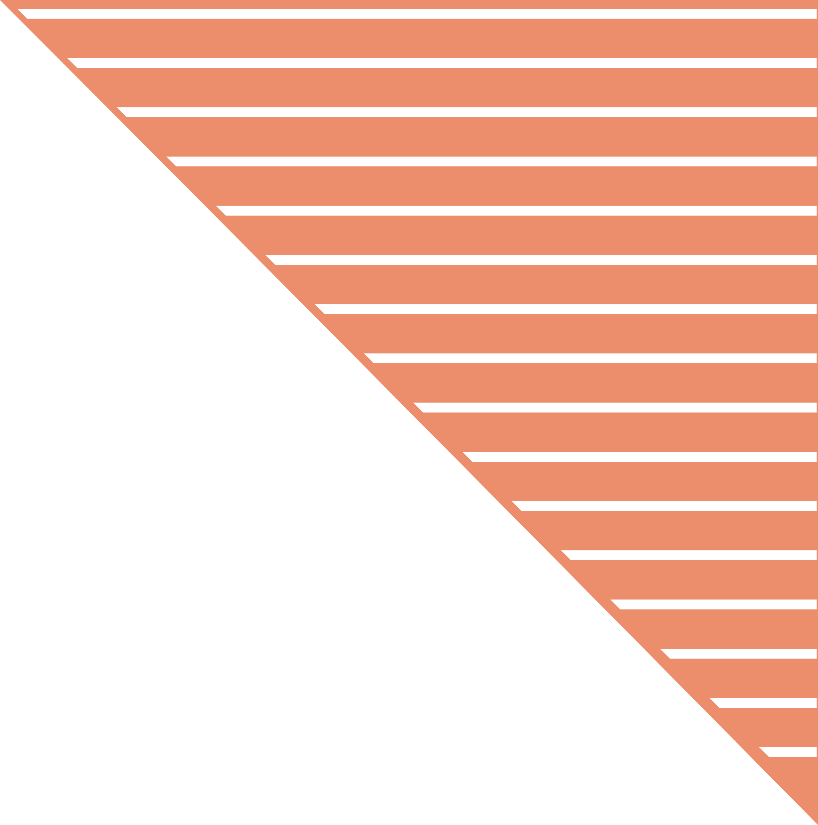 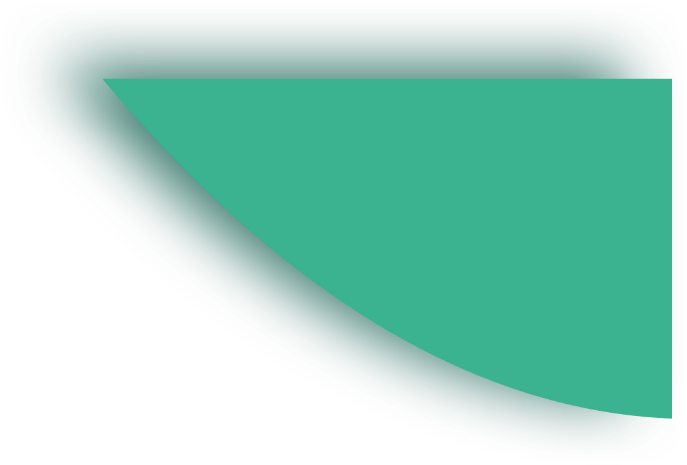 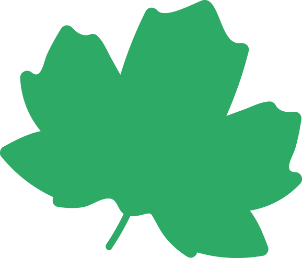 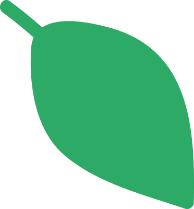 Biết cách đặt tính và thực hiện được phép nhân số có nhiều chữ số với số có một chữ số.
Vận dụng được các phép tính đã học vào giải quyết một số tình huống gắn với thực tế.
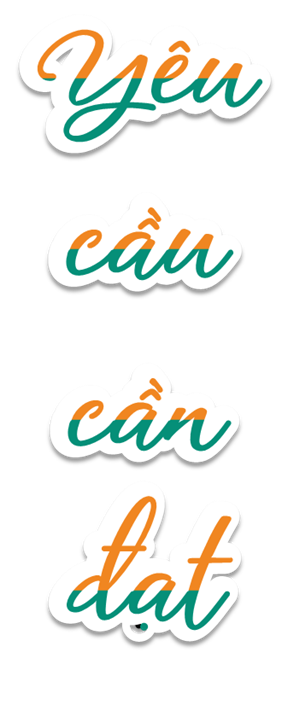 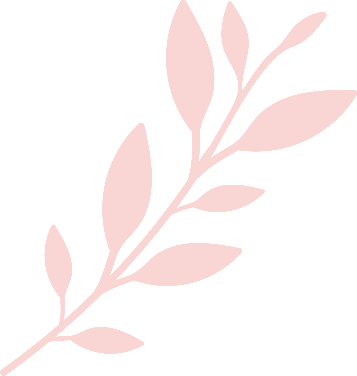 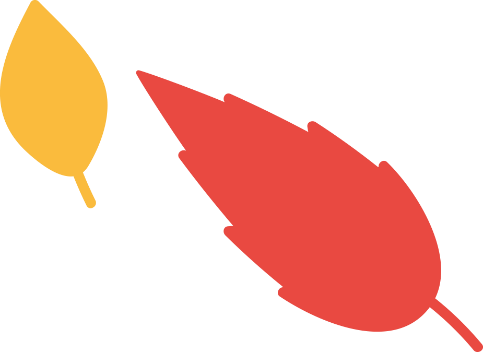 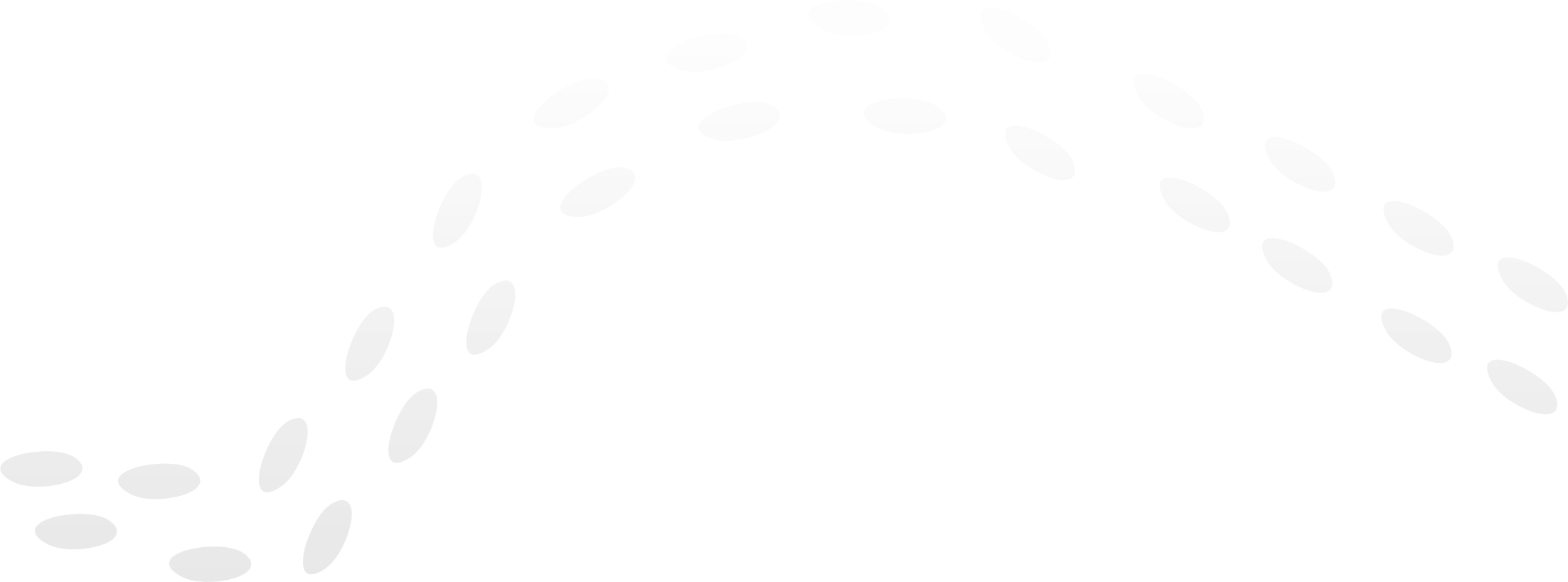 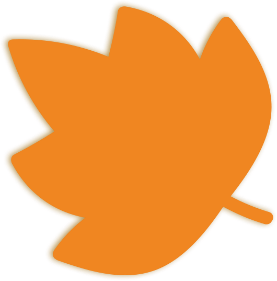 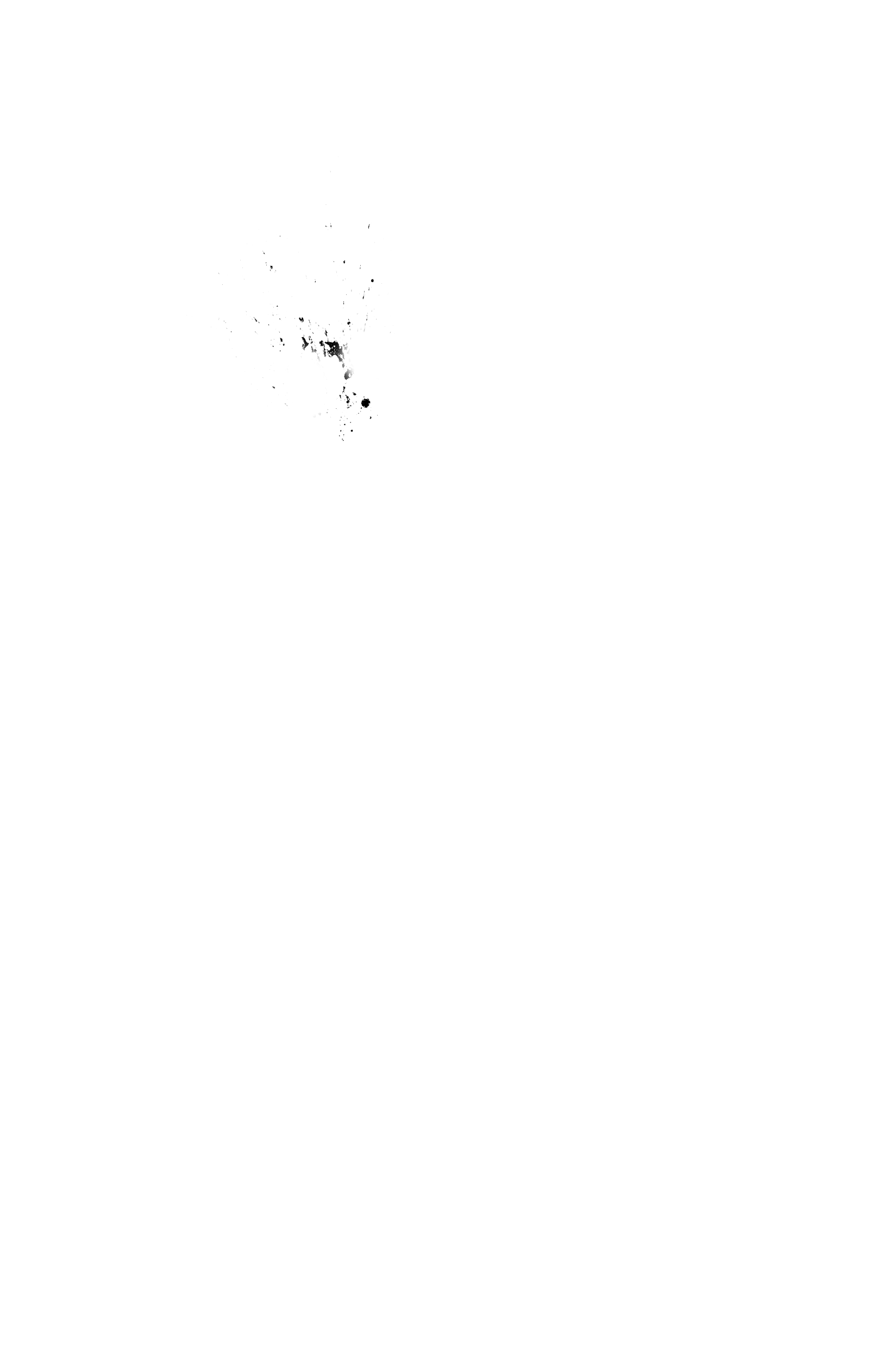 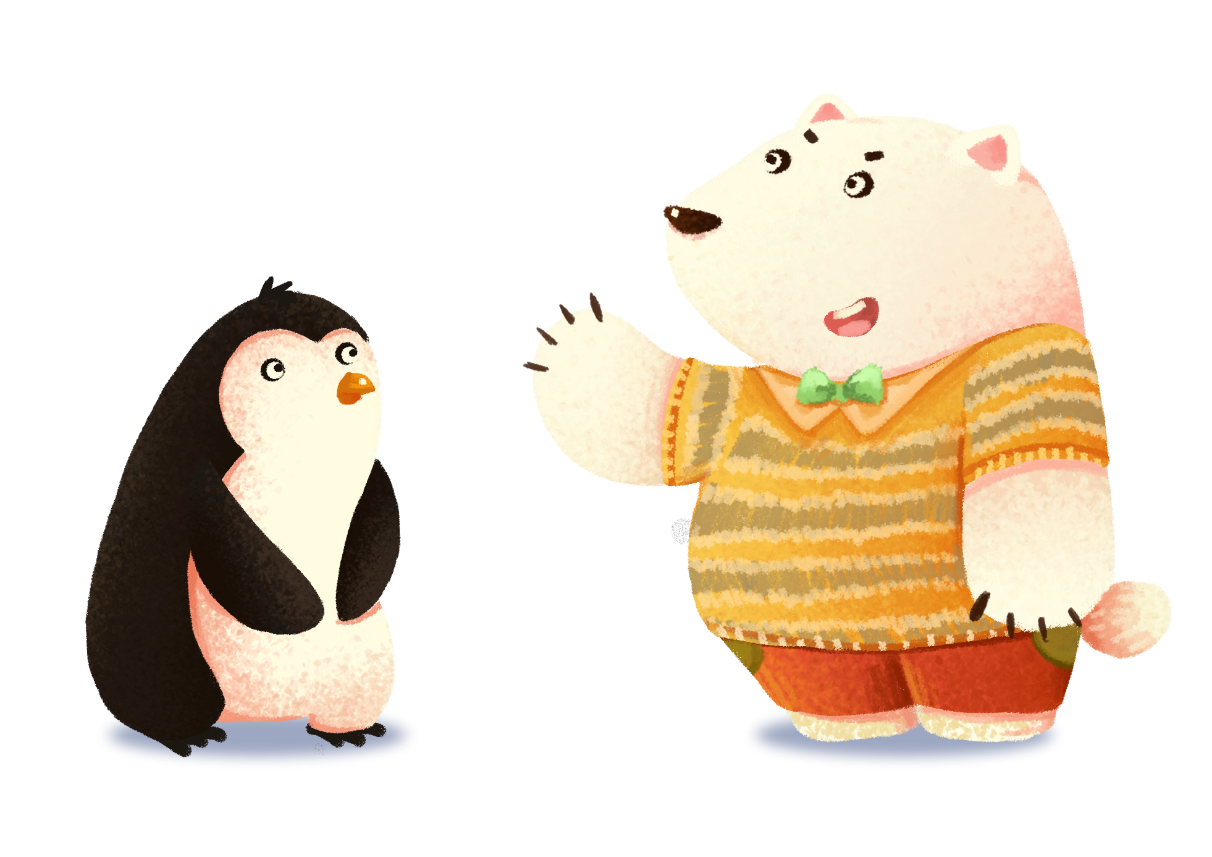 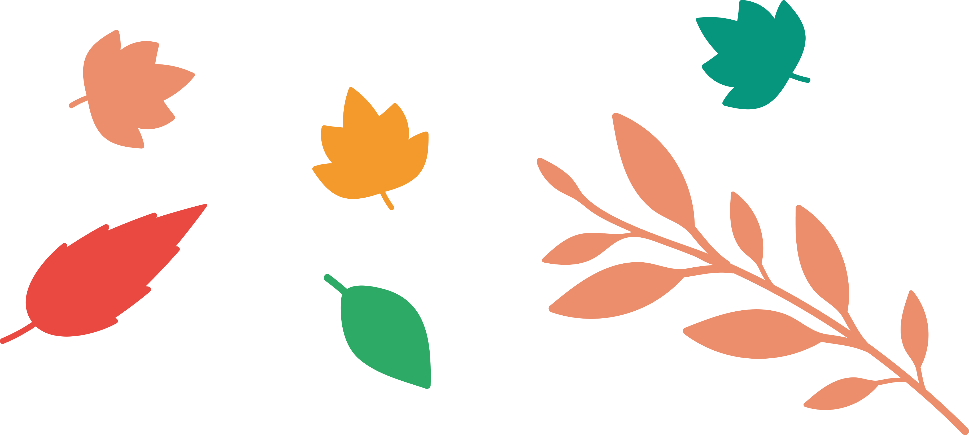 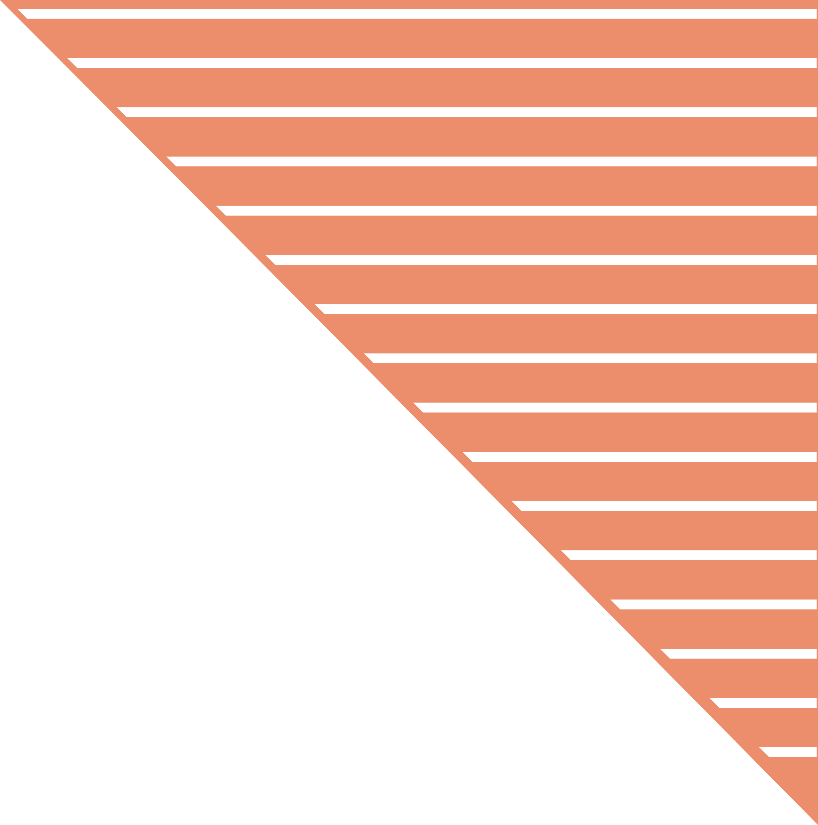 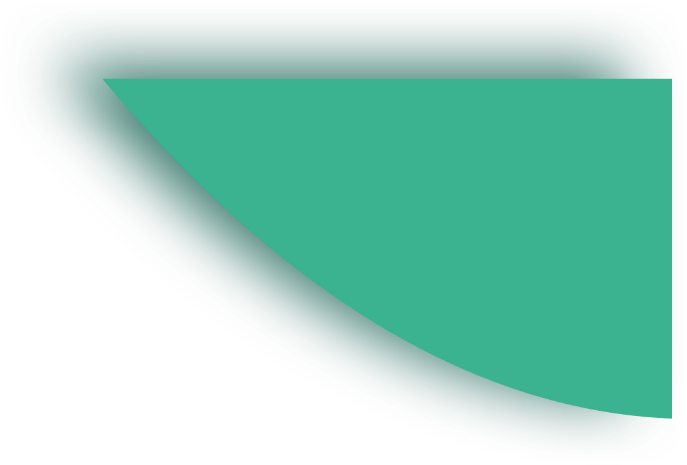 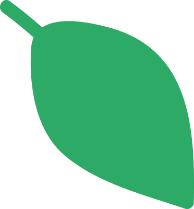 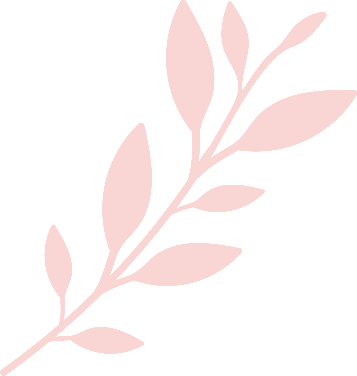 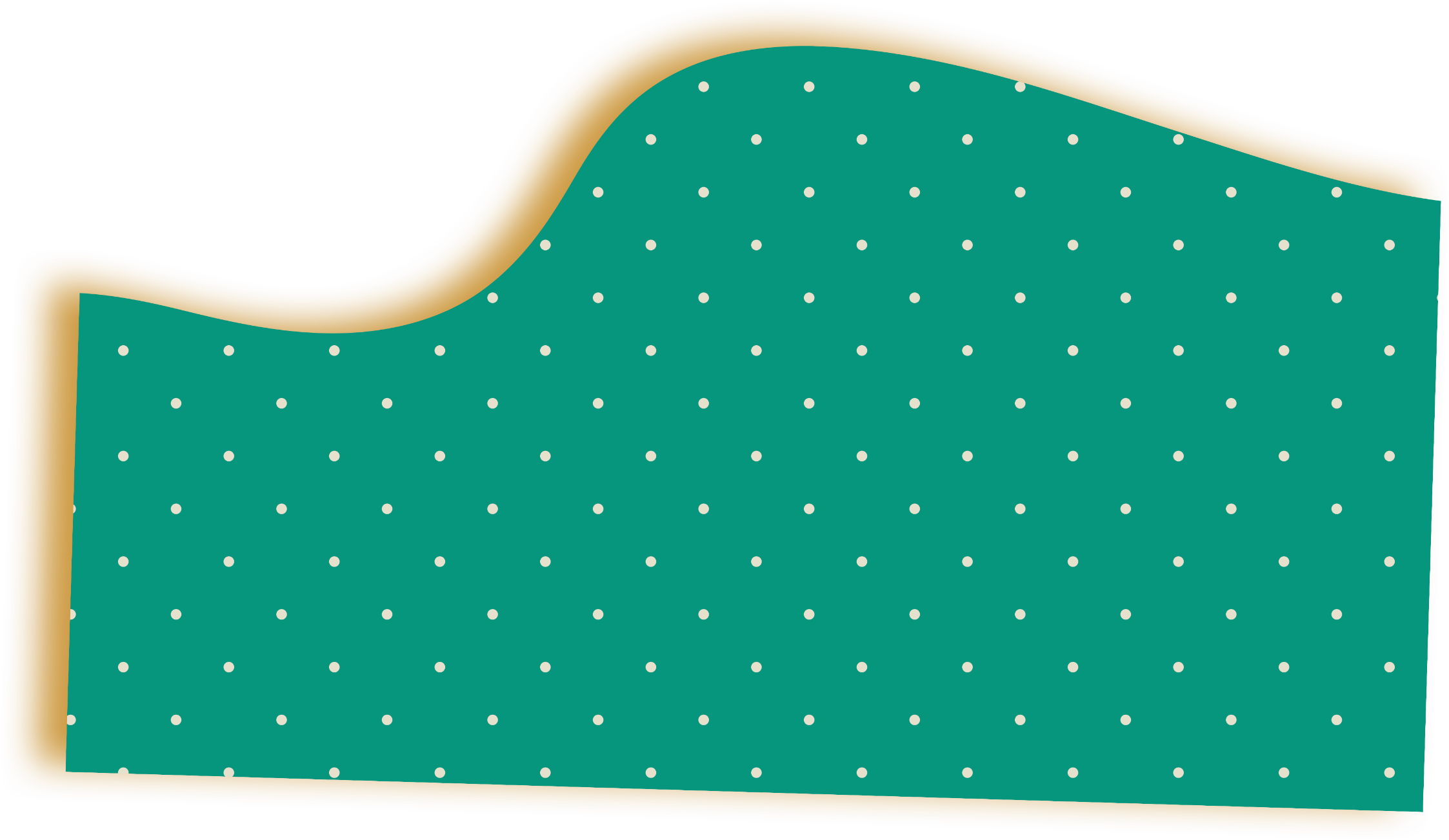 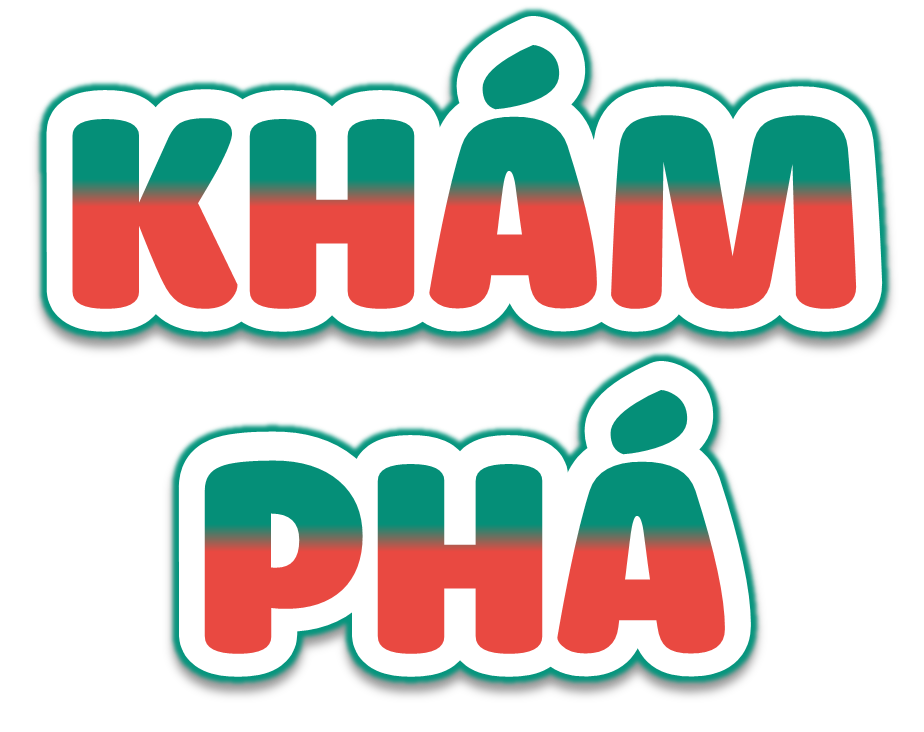 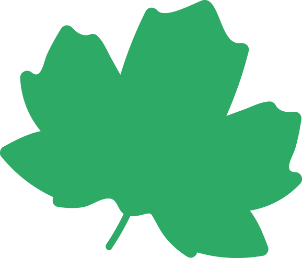 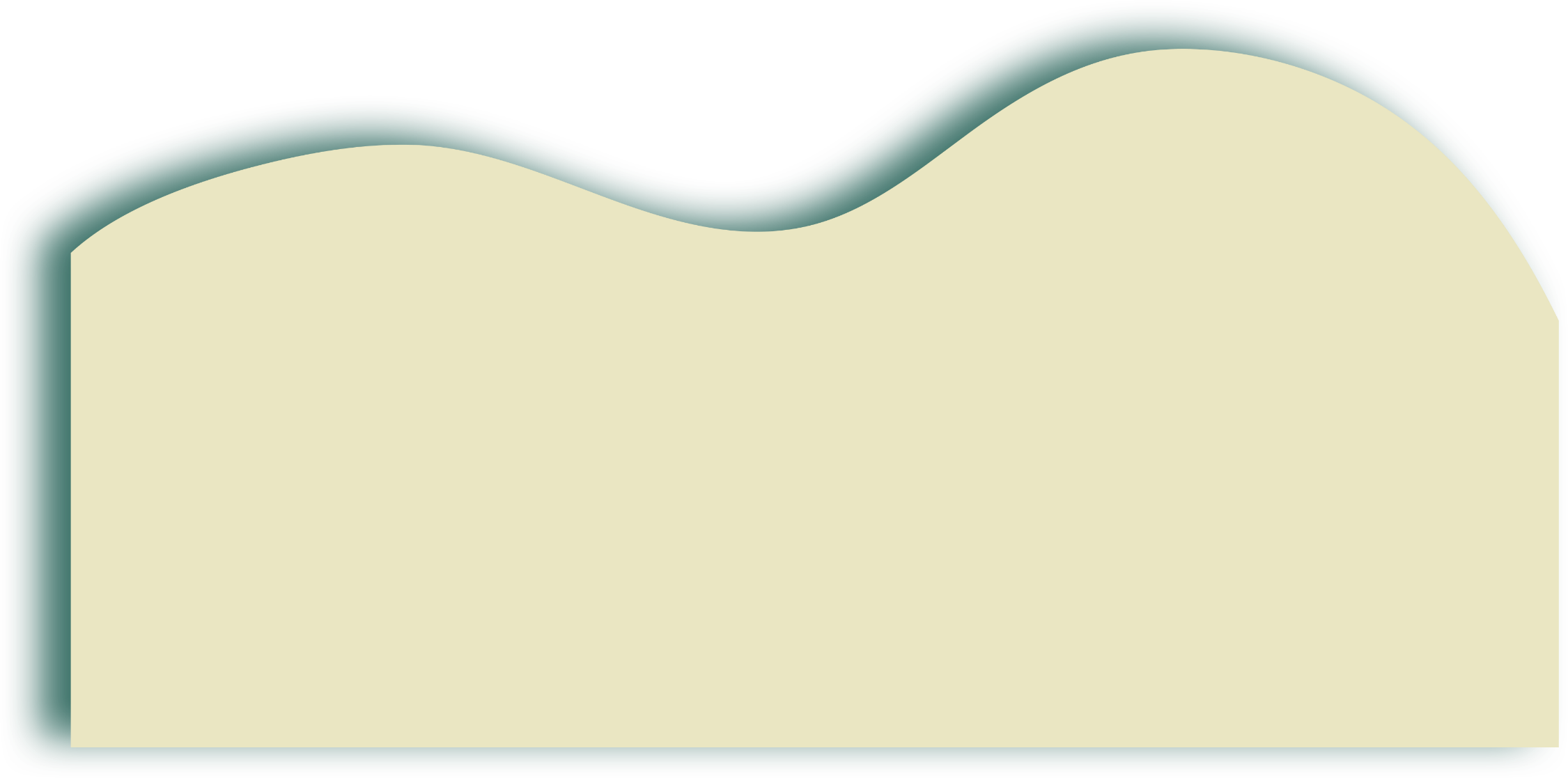 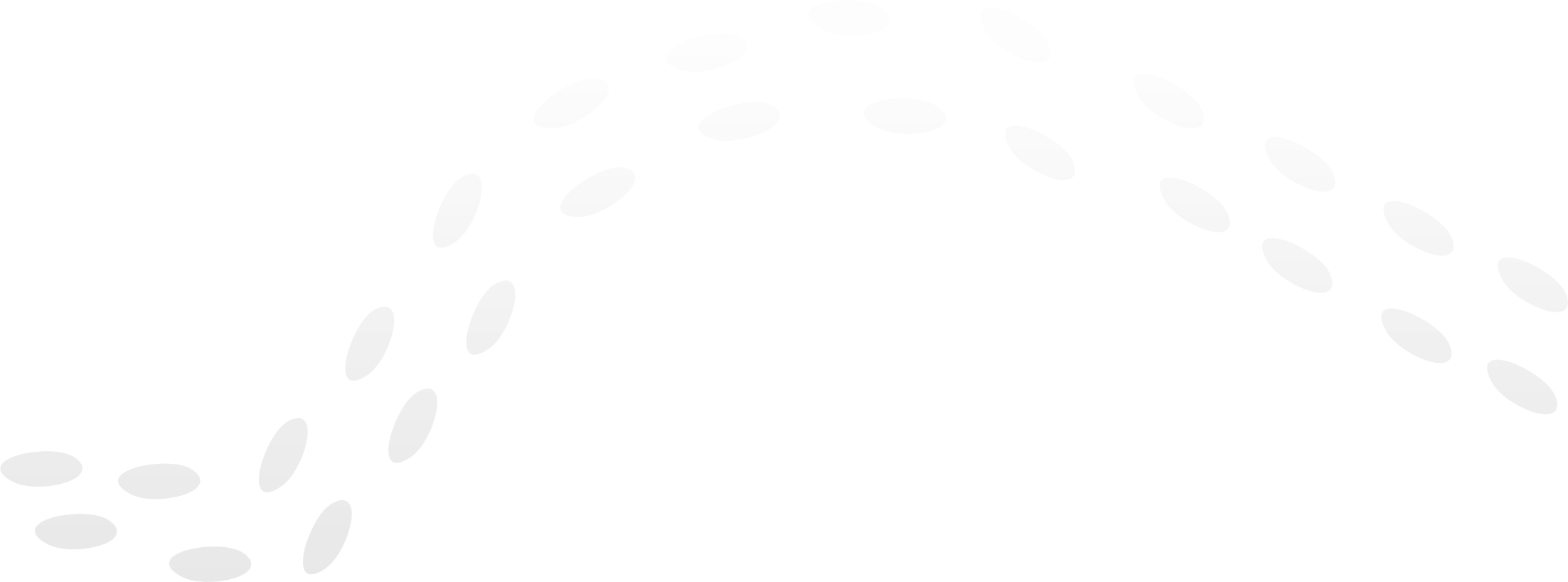 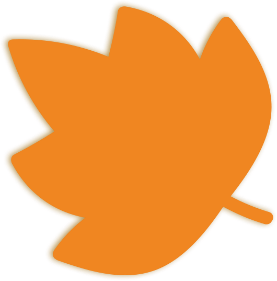 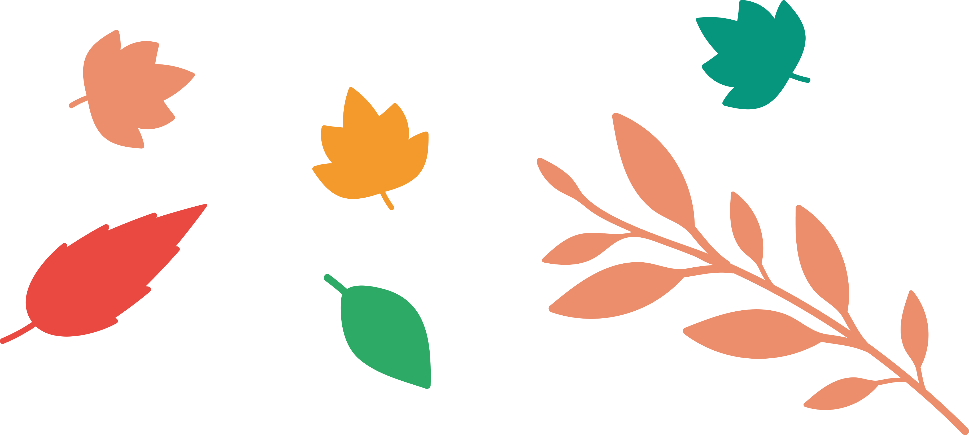 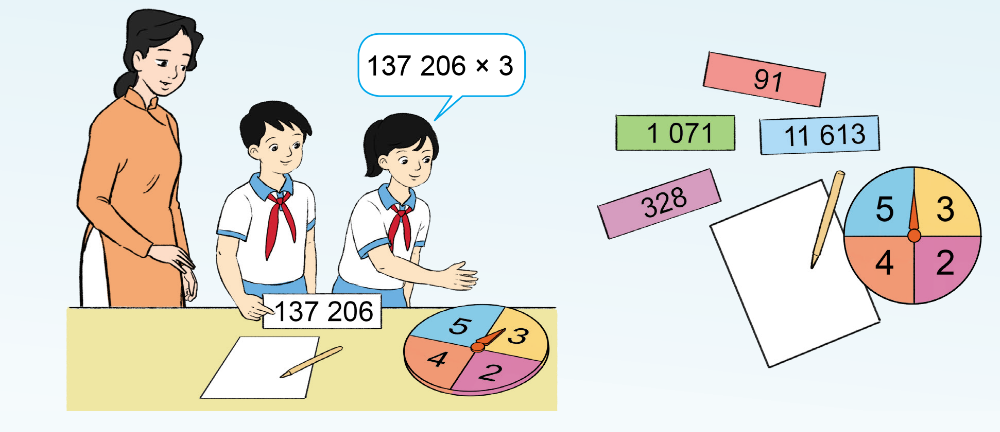 Đặt tính rồi tính:
Nhân theo thứ tự từ phải sang trái
3 nhân 6 bằng 18, viết 8, nhớ 1.
137 206
               3
3 nhân 0 bằng 0, thêm 1 bằng 1, viết 1.
x
3 nhân 2 bằng 6, viết 6.
Tính 137 206 x 3 = ?
4
1
1
6
1
8
3 nhân 7 bằng 21, viết 1, nhớ 2.
3 nhân 3 bằng 9, thêm 2 bằng 11, viết 1, nhớ 1.
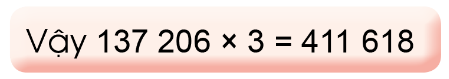 3 nhân 1 bằng 3, thêm 1 bằng 4, viết 4.
214 325                              
               4
341 231                              
               2
x
x
8
5
7
3
0
0
Làm thêm vào nháp
6
8
2
4
6
2
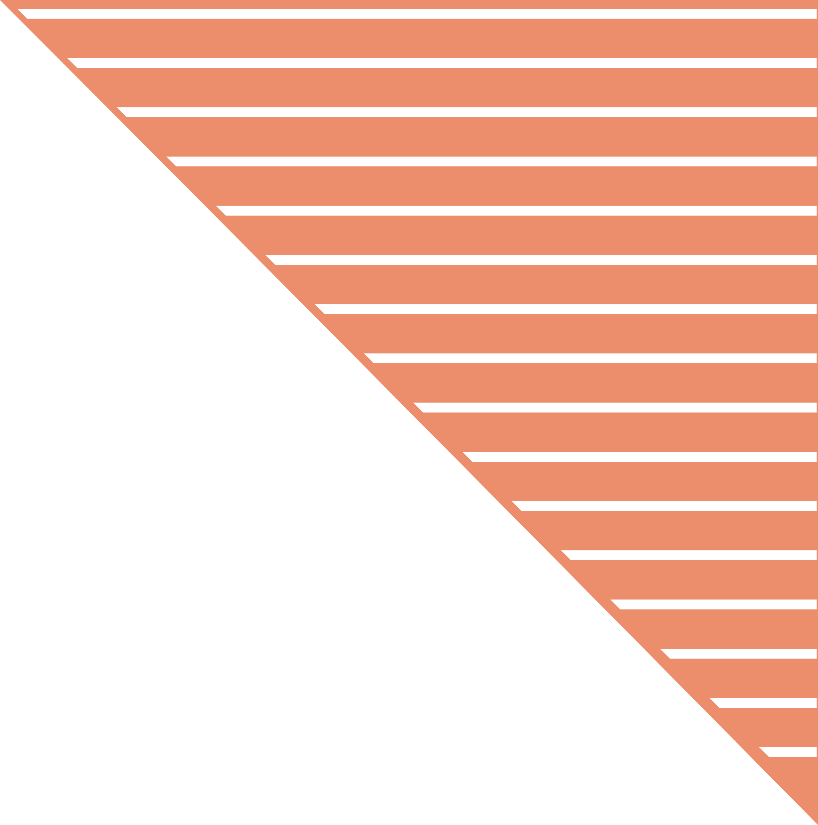 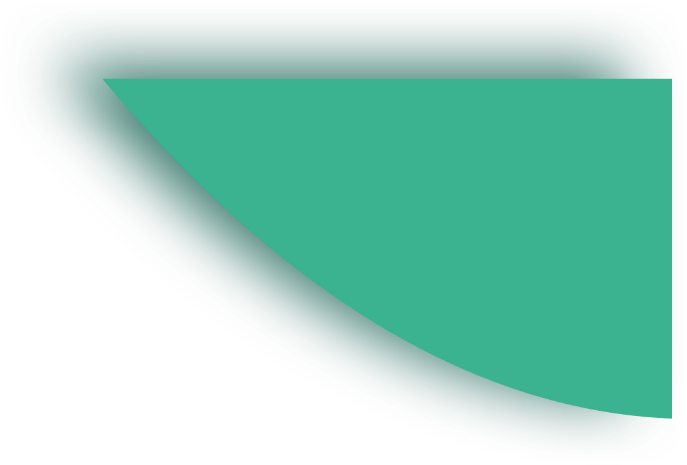 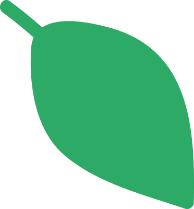 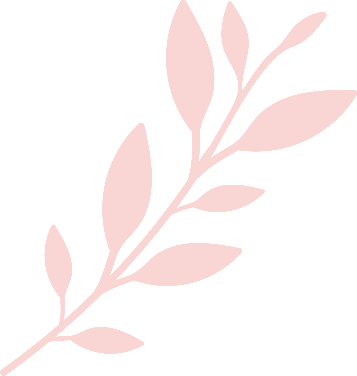 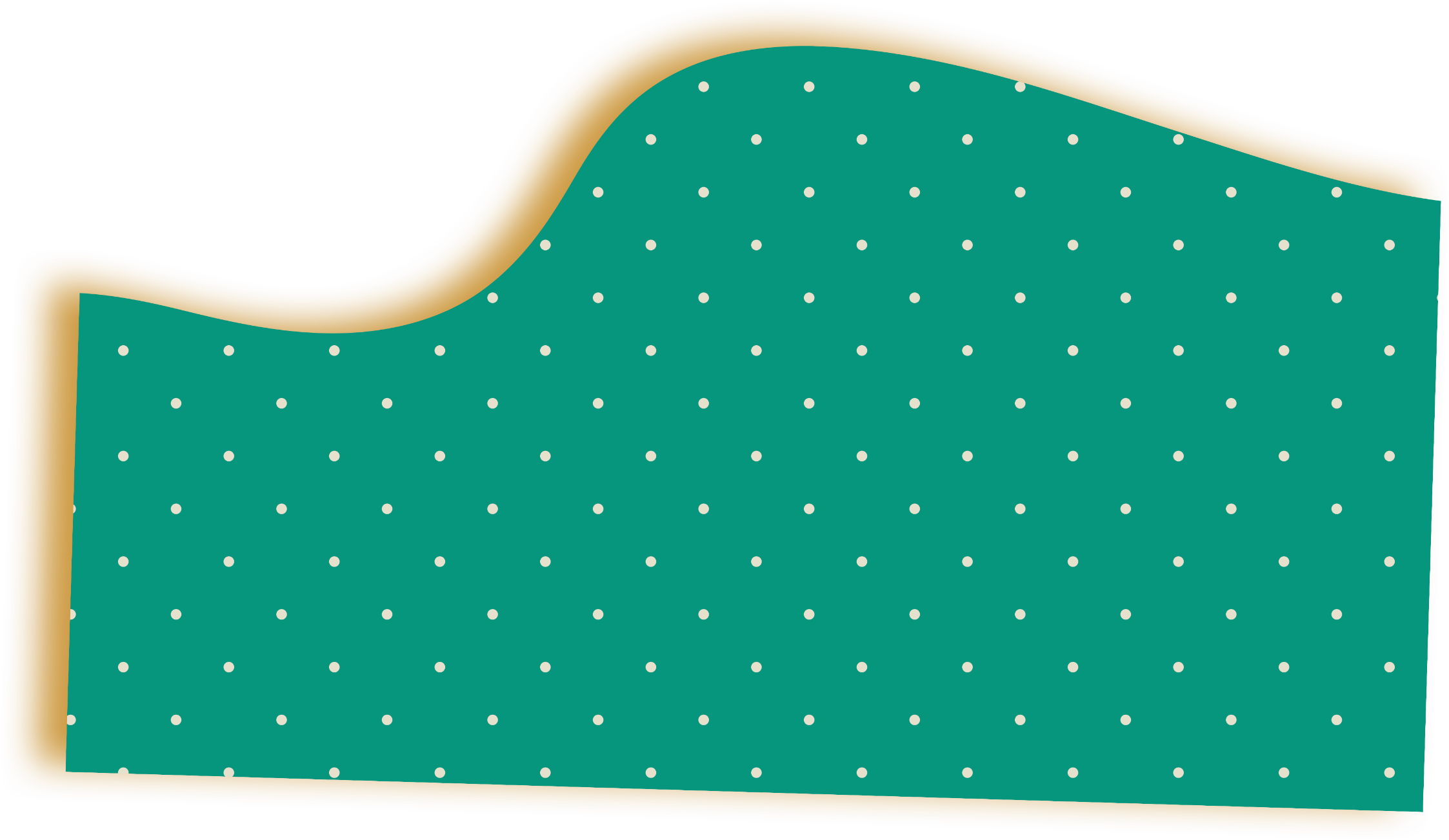 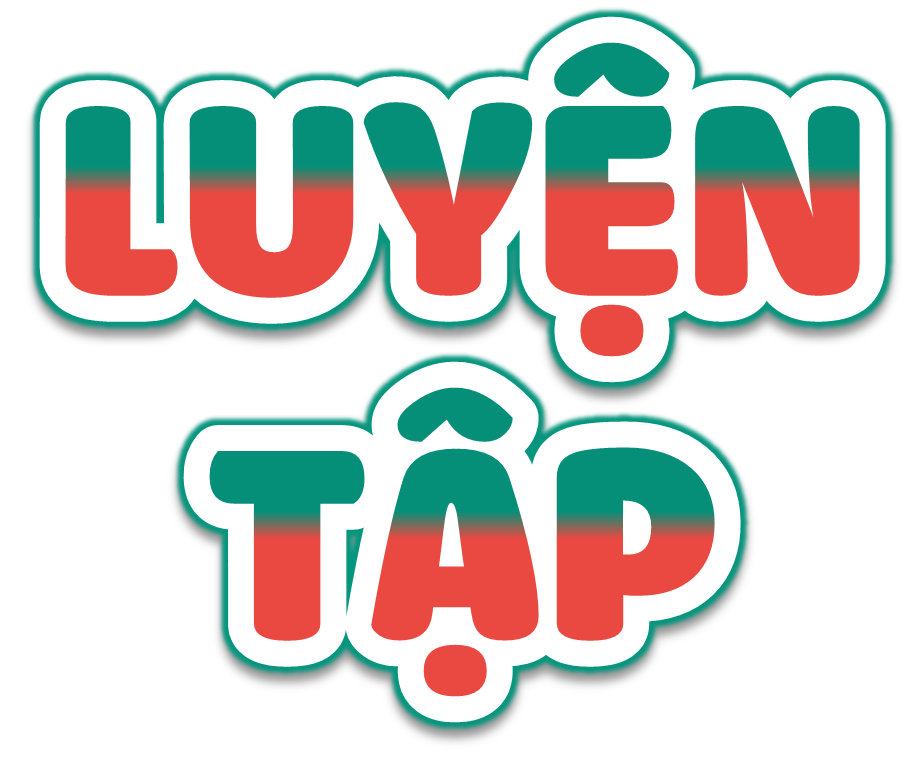 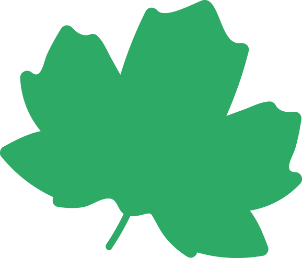 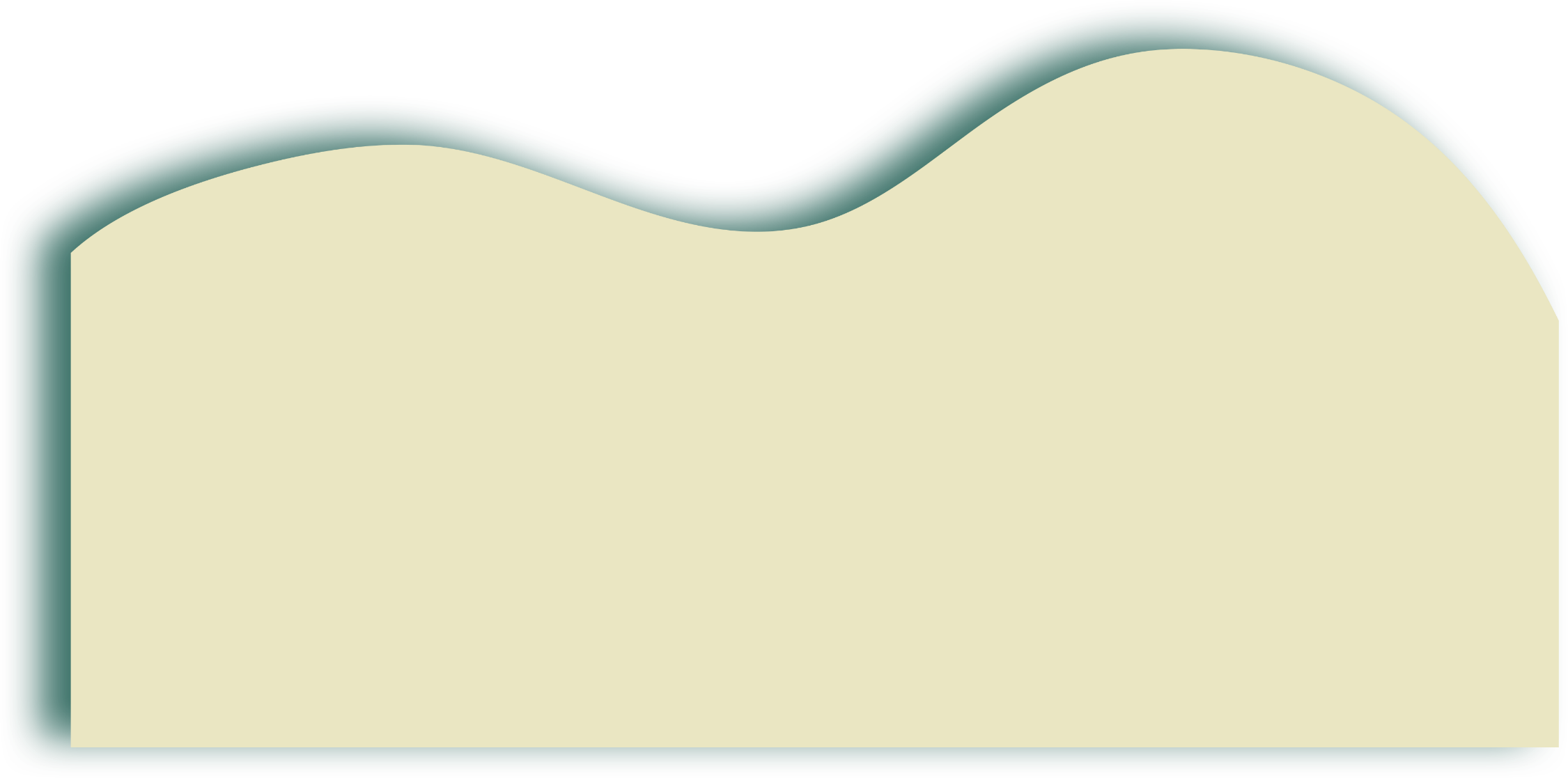 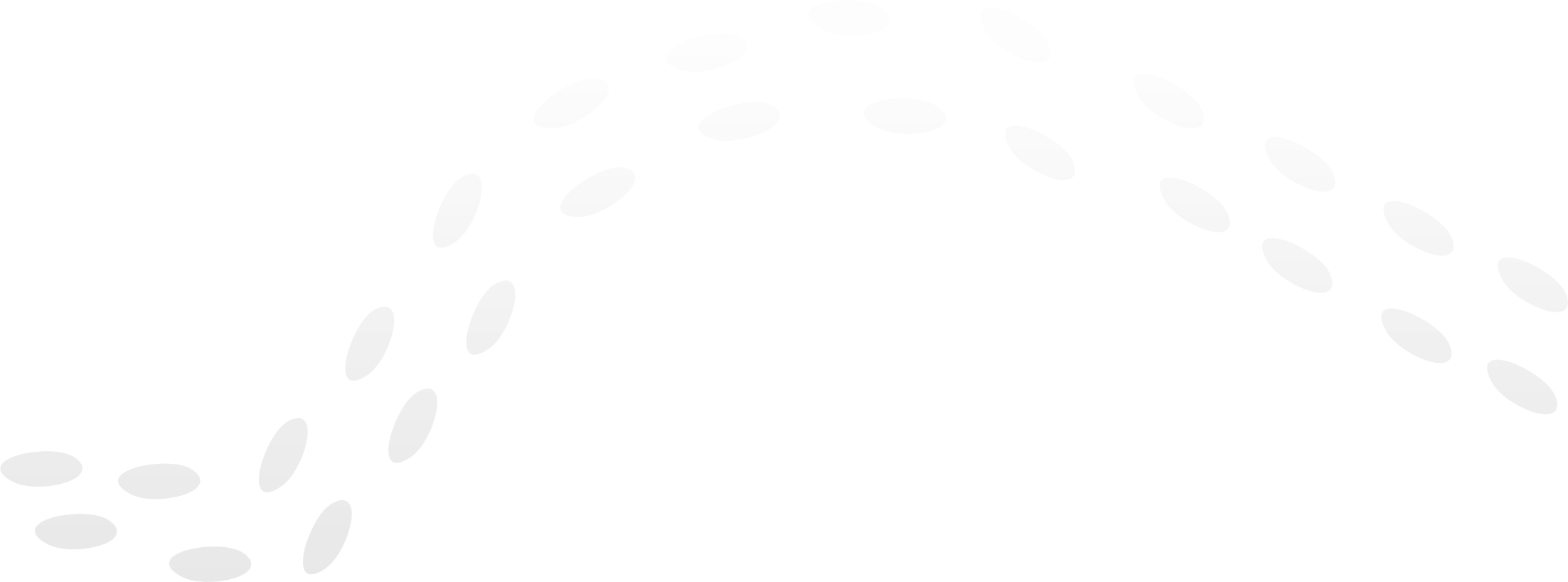 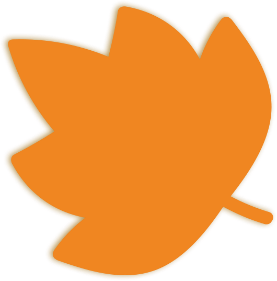 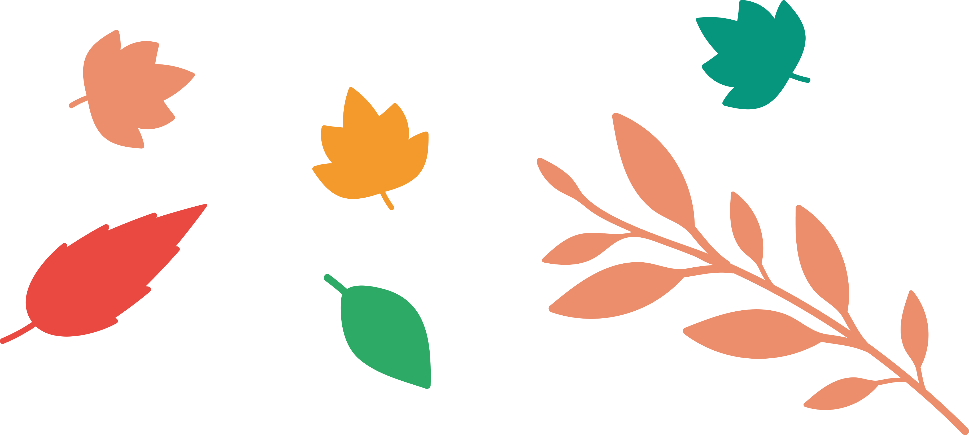 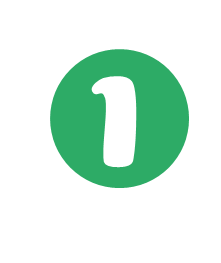 Tính
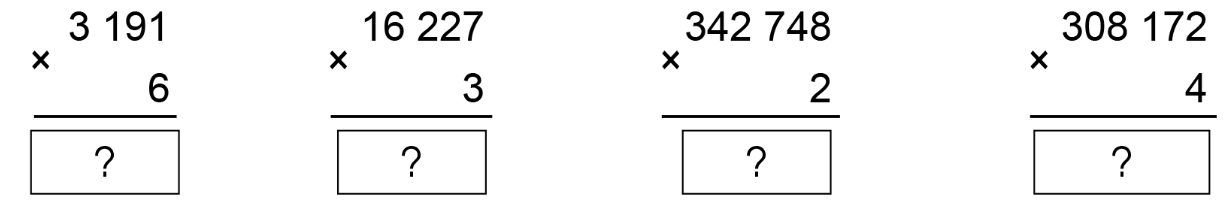 3
6
8
6
12
2
8
6
8
5
4
9
4
8
6
8
1
19
1
4
6
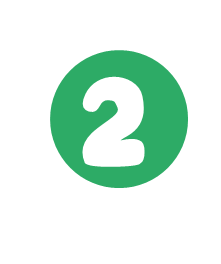 Đặt tính rồi tính
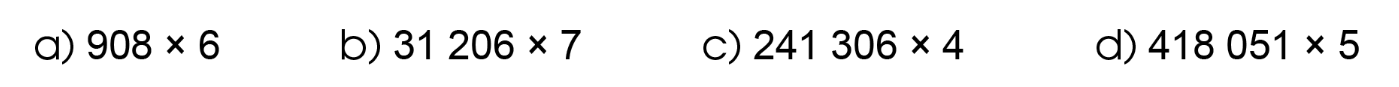 908 x 6 = ?
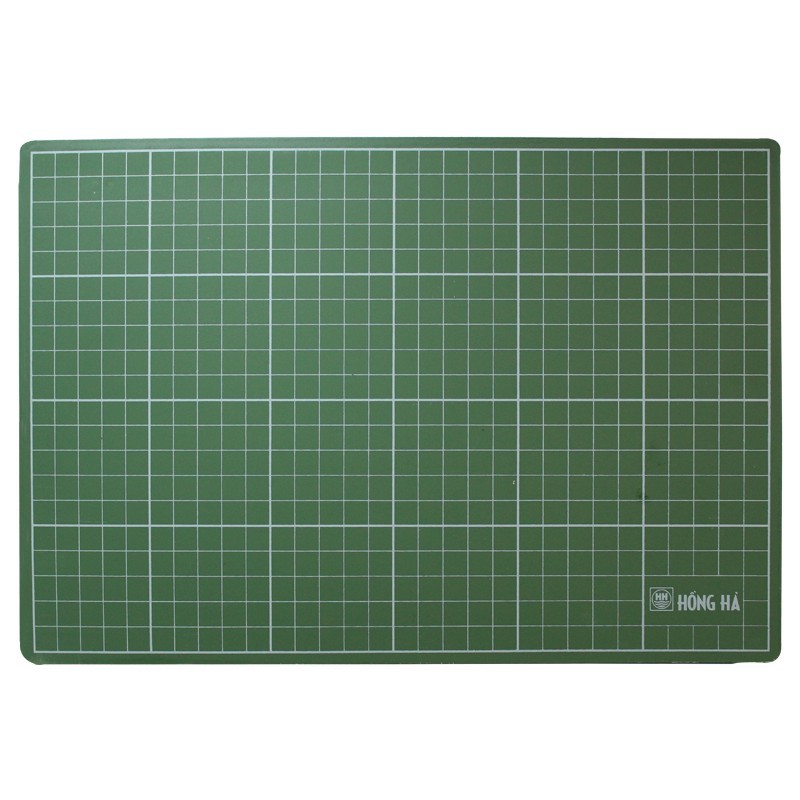 908
6
8
5
4
4
31 206 x 7 = ?
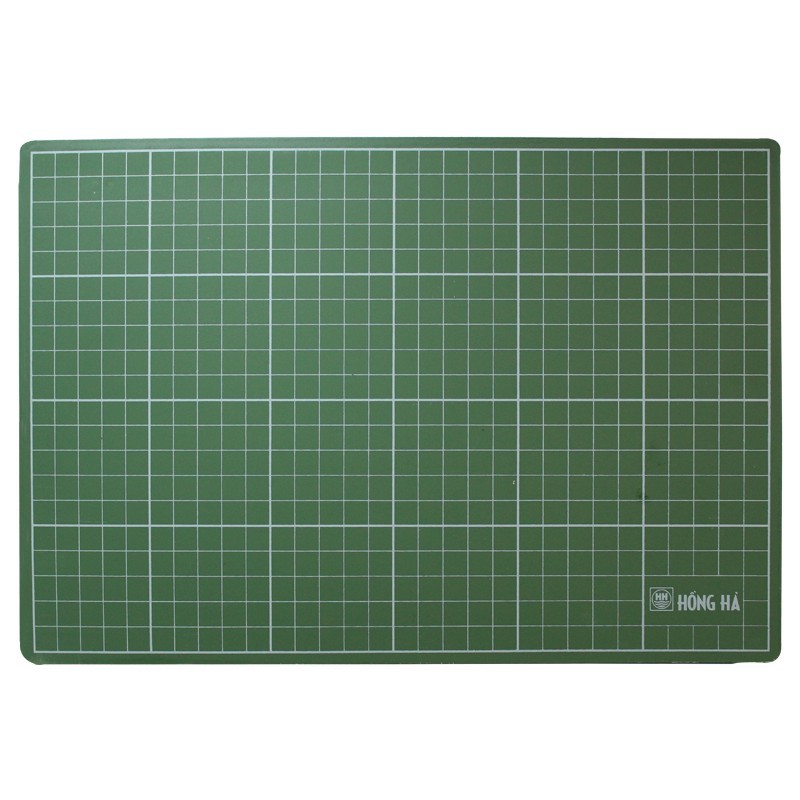 31 206
7
8
2
4
21
4
241 306 x 4 = ?
241 306
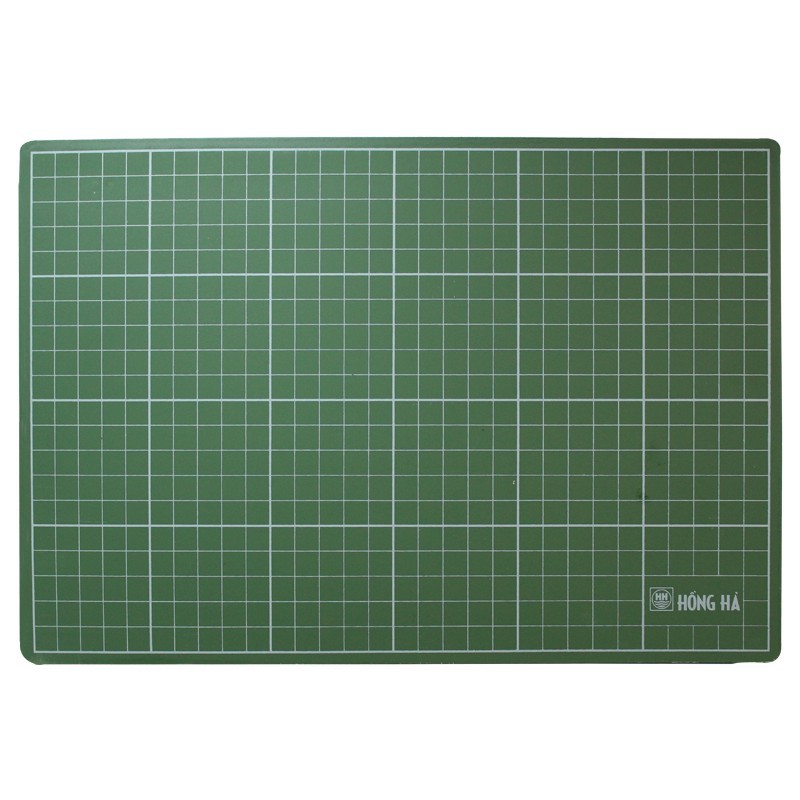 4
2
6
4
2
9
5
418 051 x 5 = ?
418 051
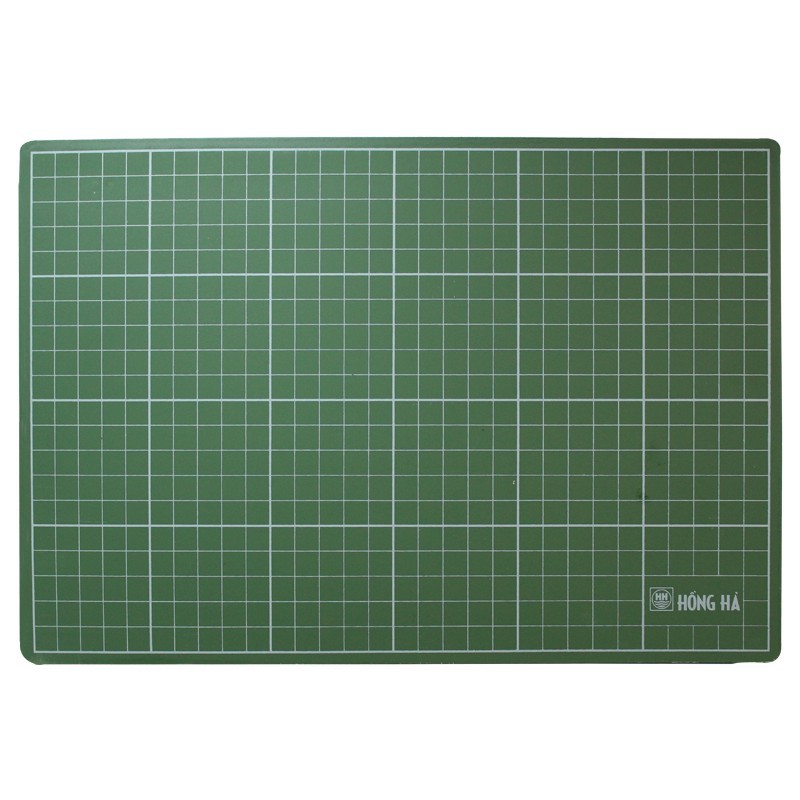 5
2
9
5
5
2 0
0
Số?
3
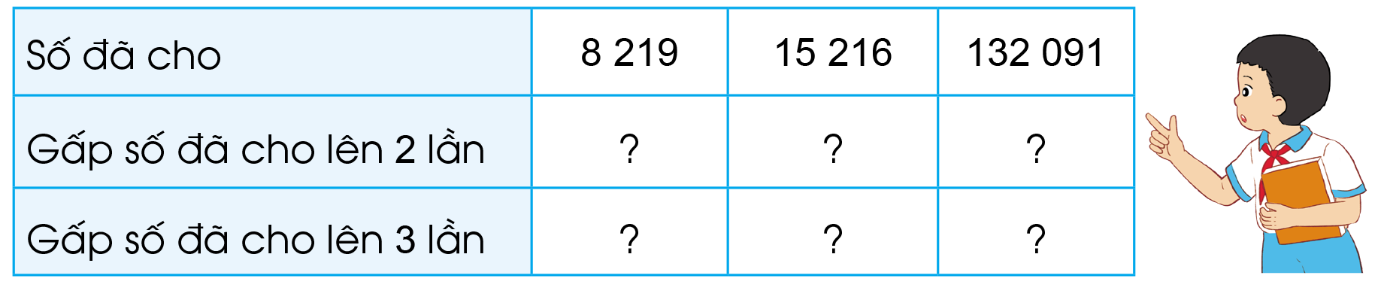 30 432
264 182
16 438
45 648
396 273
24 657
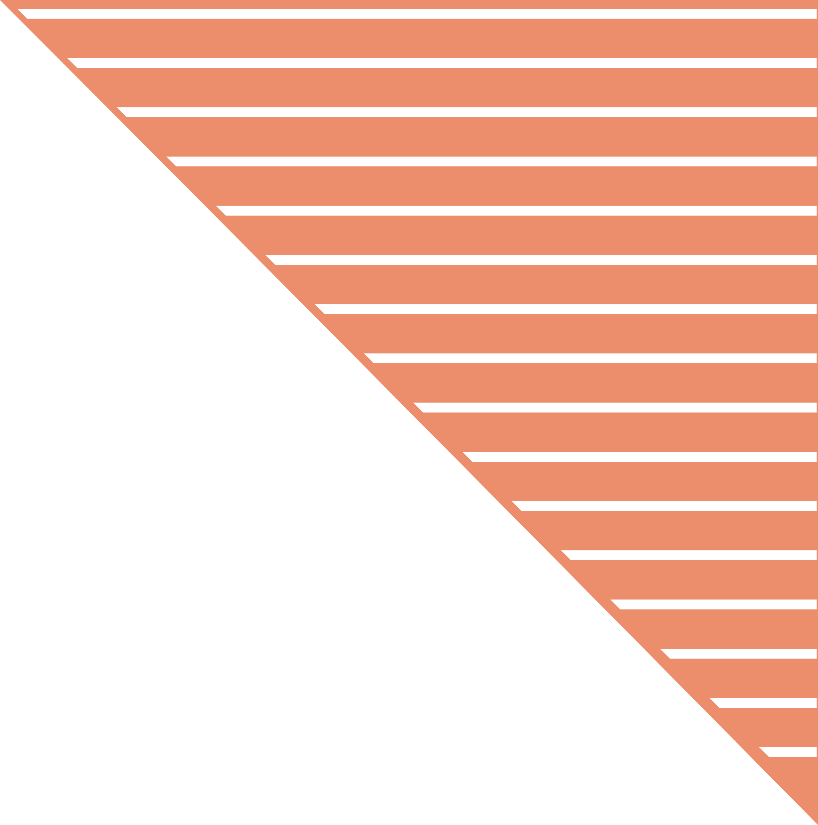 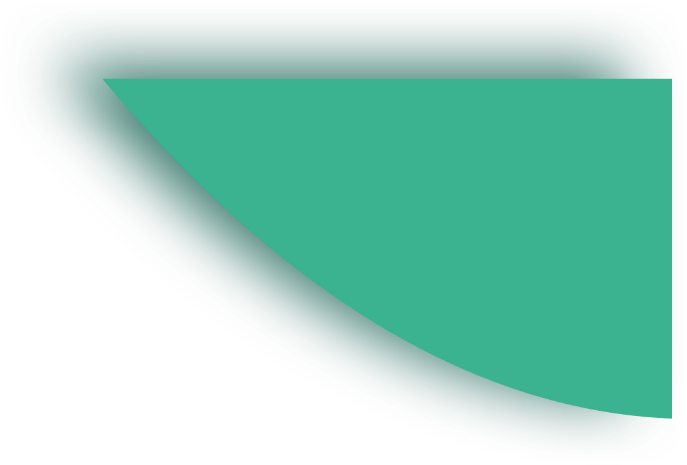 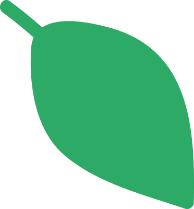 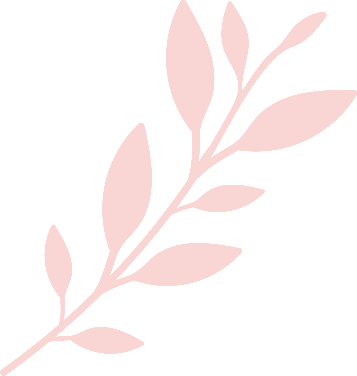 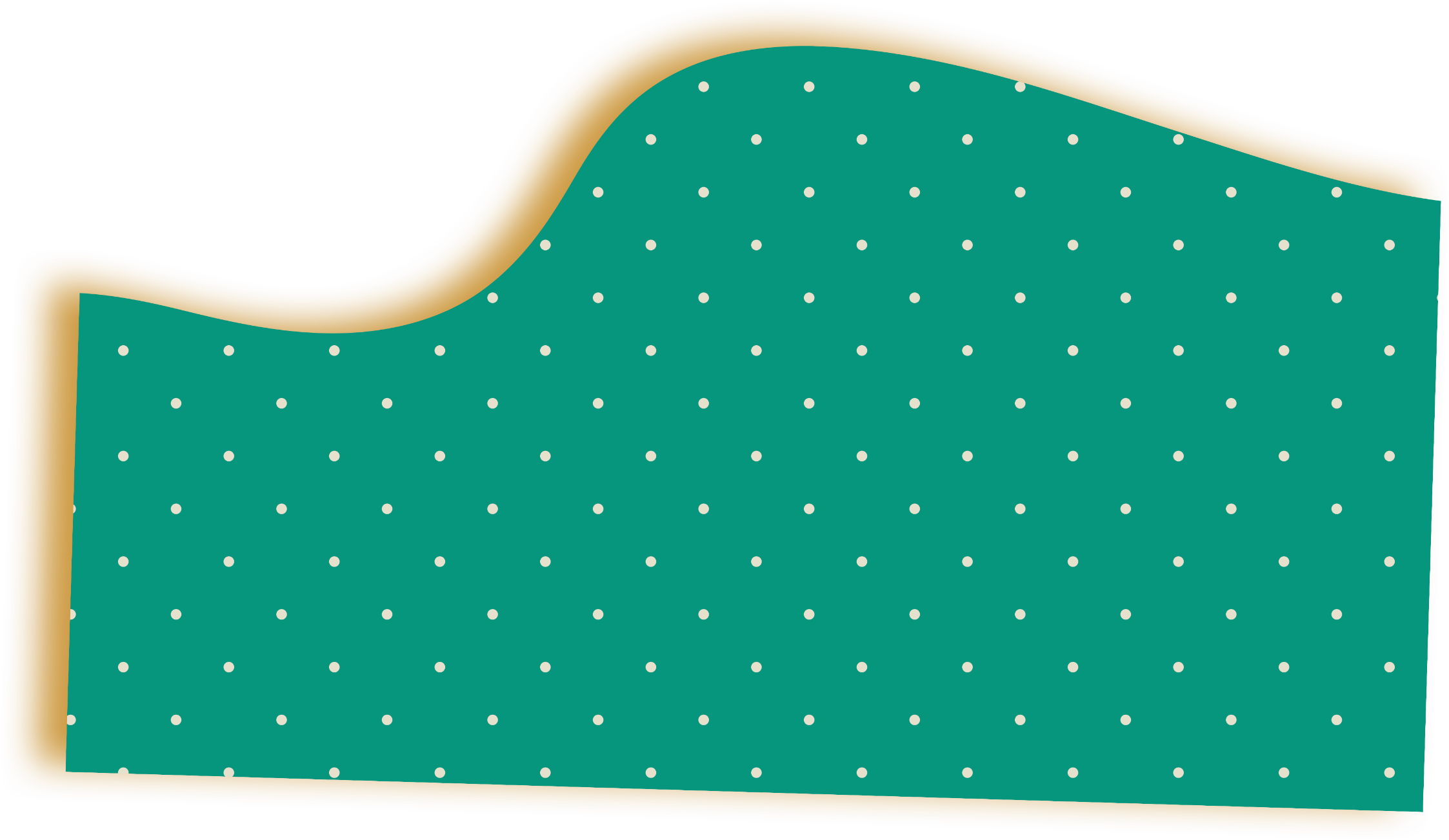 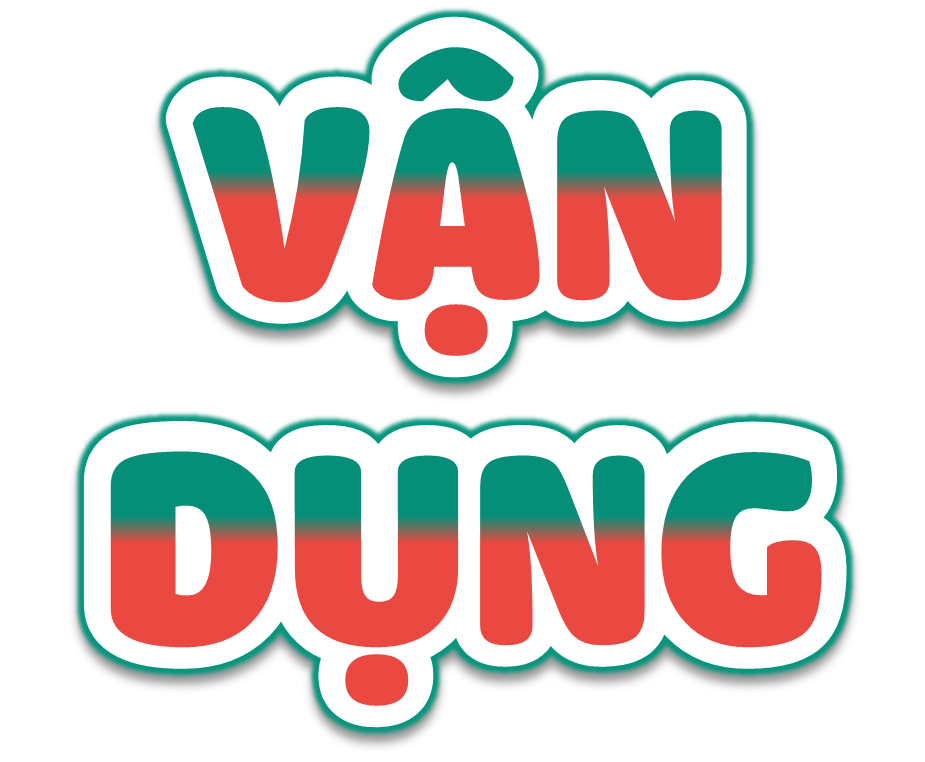 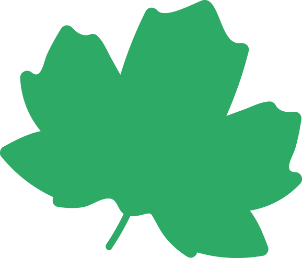 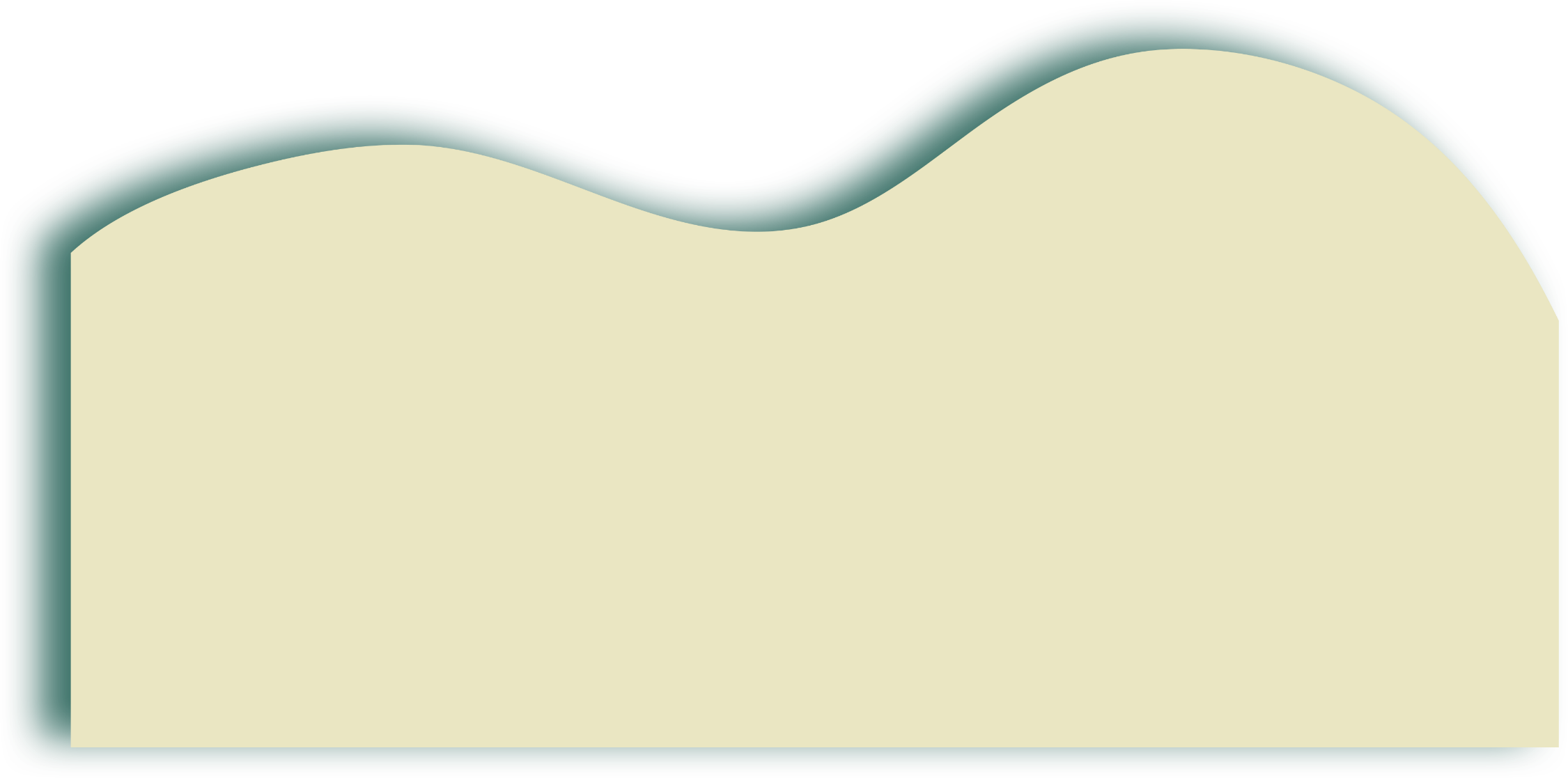 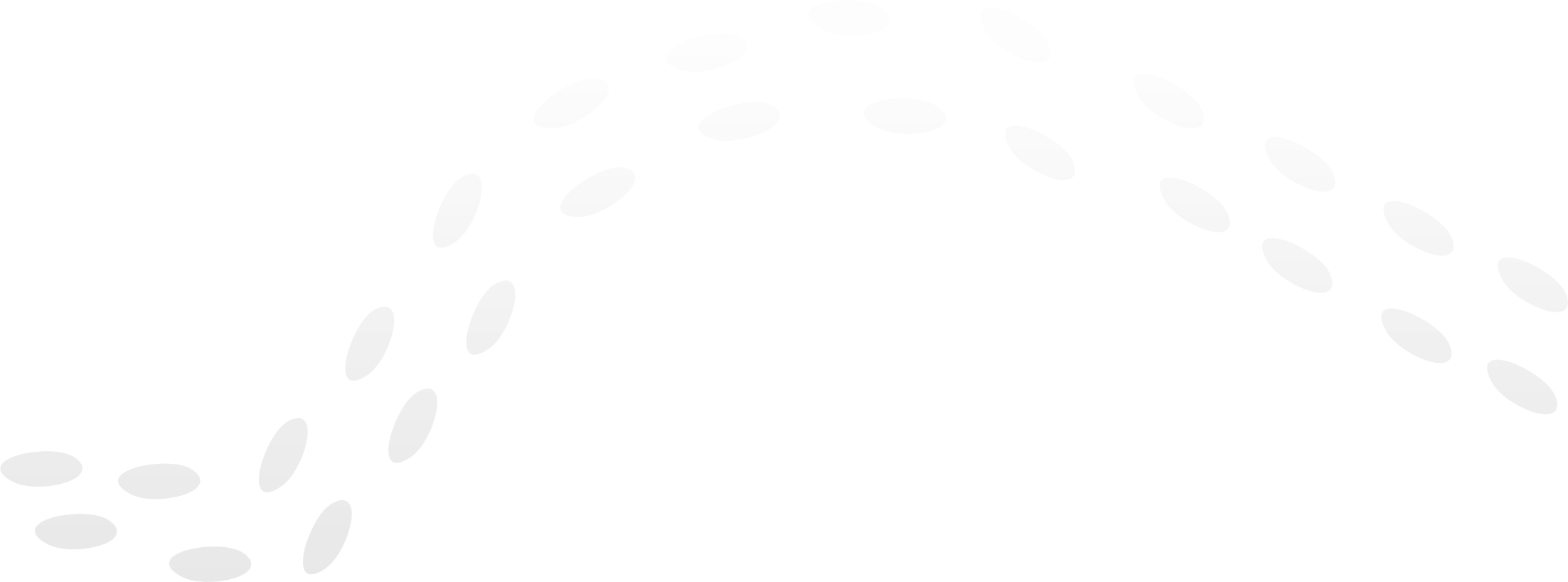 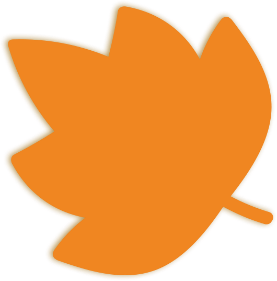 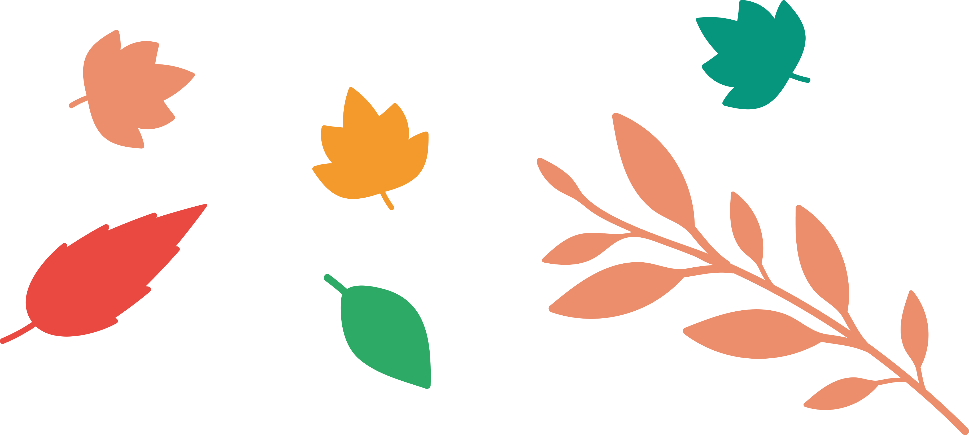 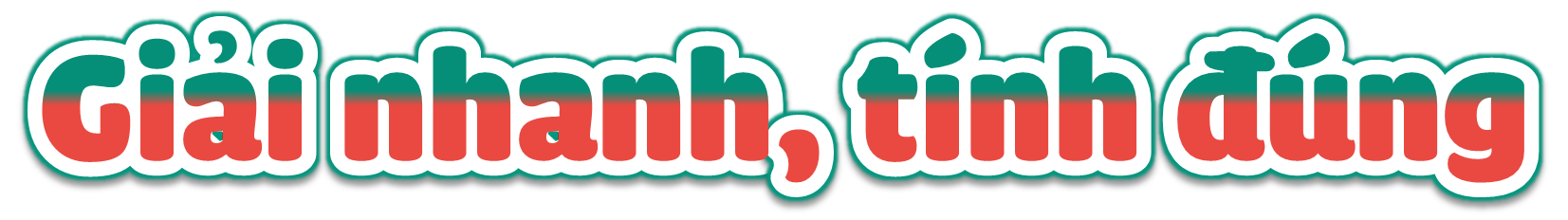 Gia đình Lan có 4 người, trung bình một tháng chi phí sinh hoạt điện nước cho 1 người là 230 000 đồng. Hỏi một tháng gia đình Lan phải trả bao nhiêu tiền cho khoản chi phí đó?
Bài giải
Một tháng gia đình Lan phải trả số tiền điện nước là:
230 000 x 4 = 920 000 (đồng)
Đáp số: 920 000 đồng
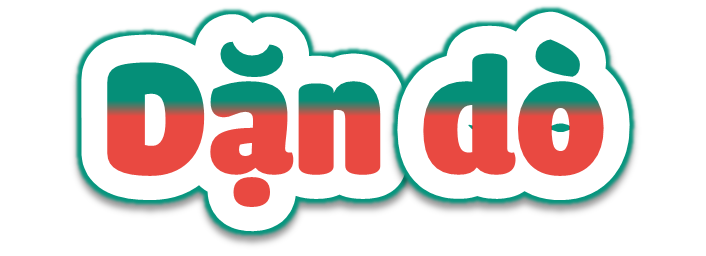 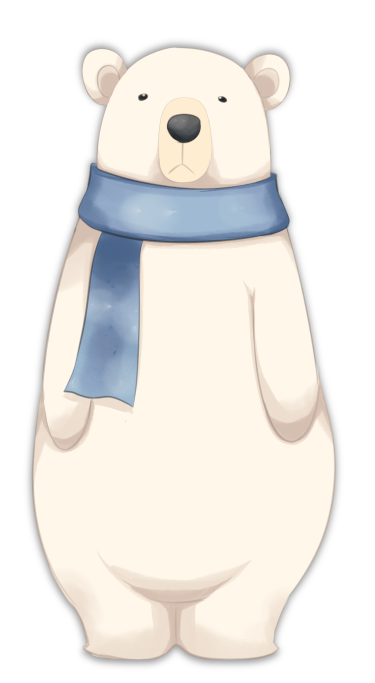 Hoàn thành bài tập.
Chuẩn bị bài mới.
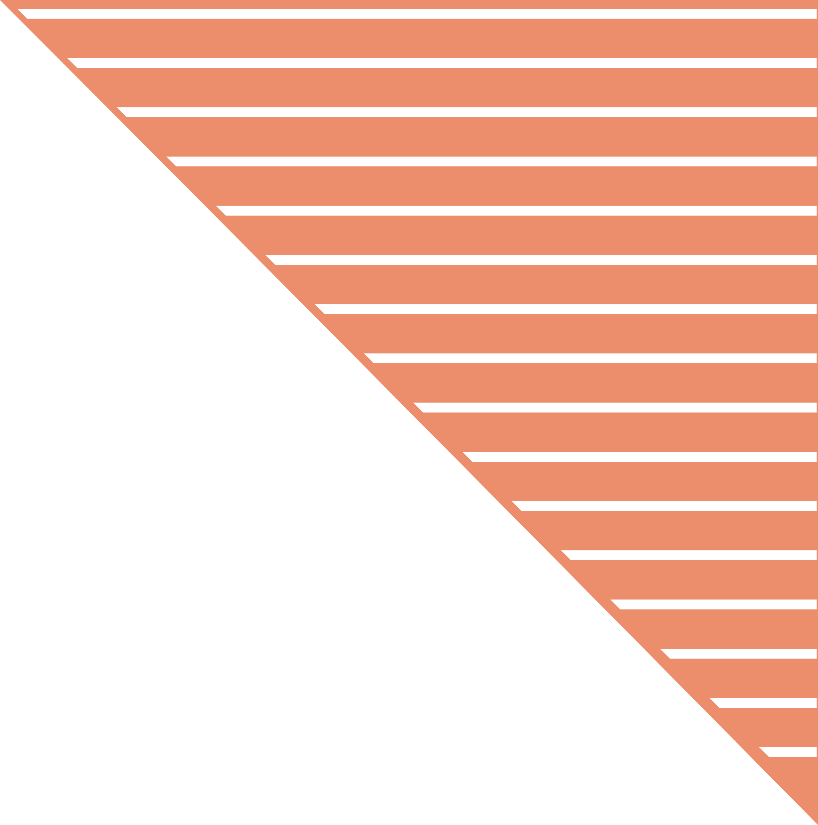 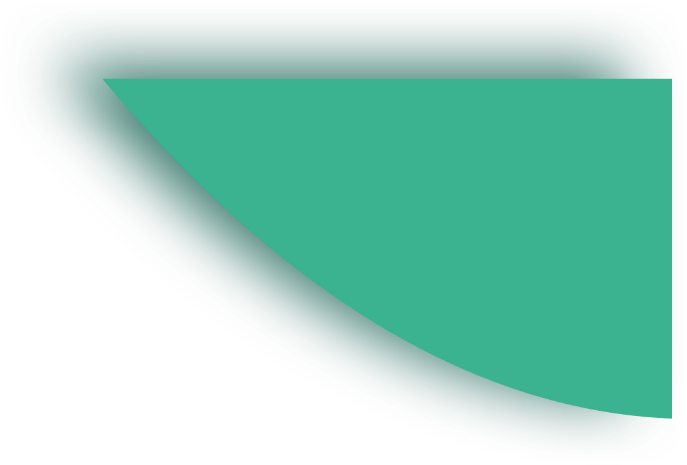 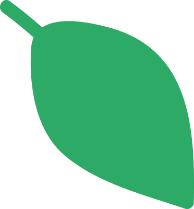 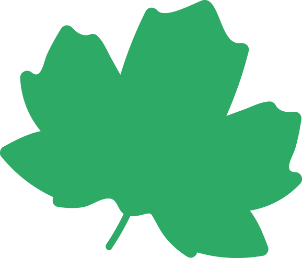 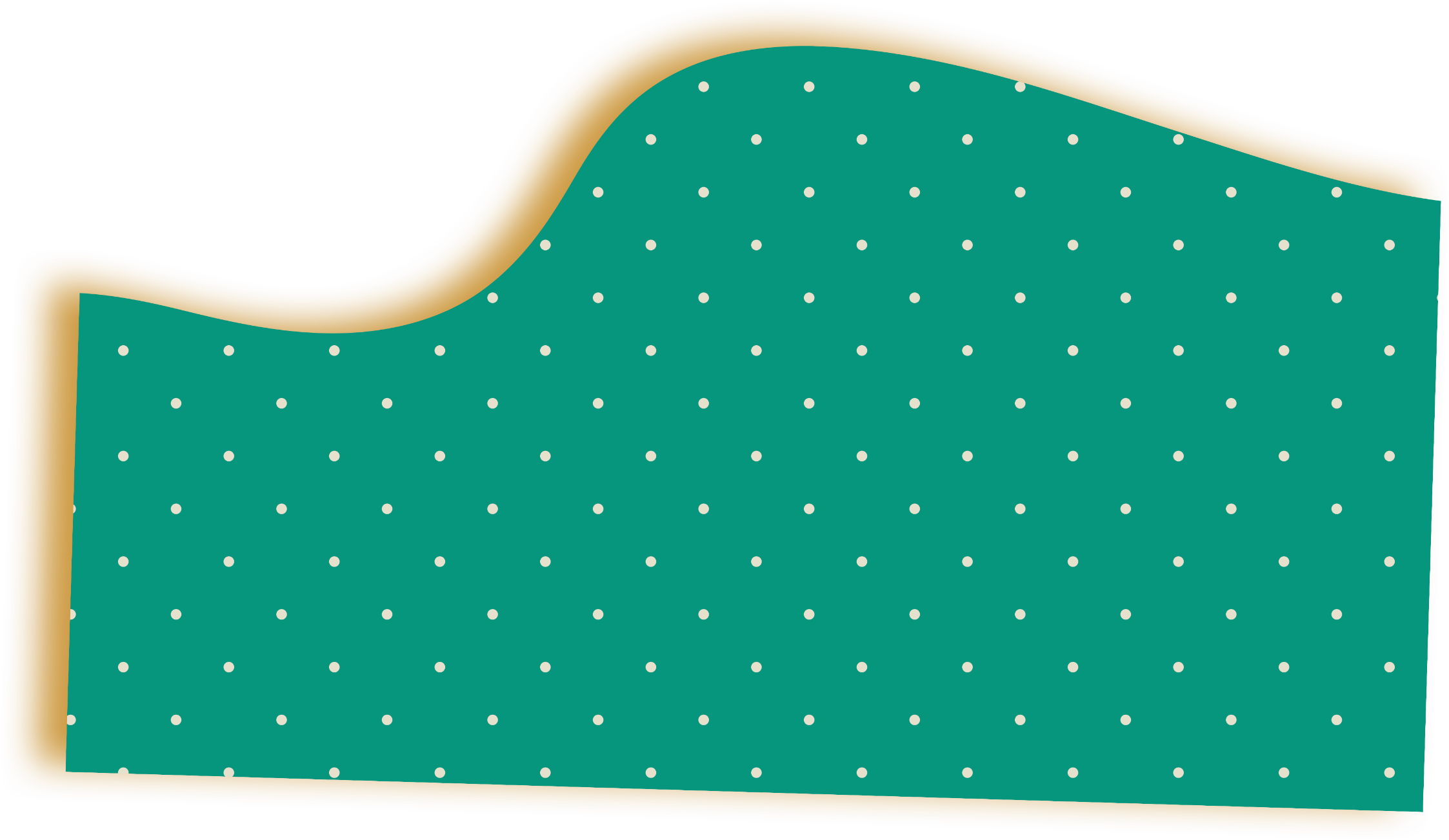 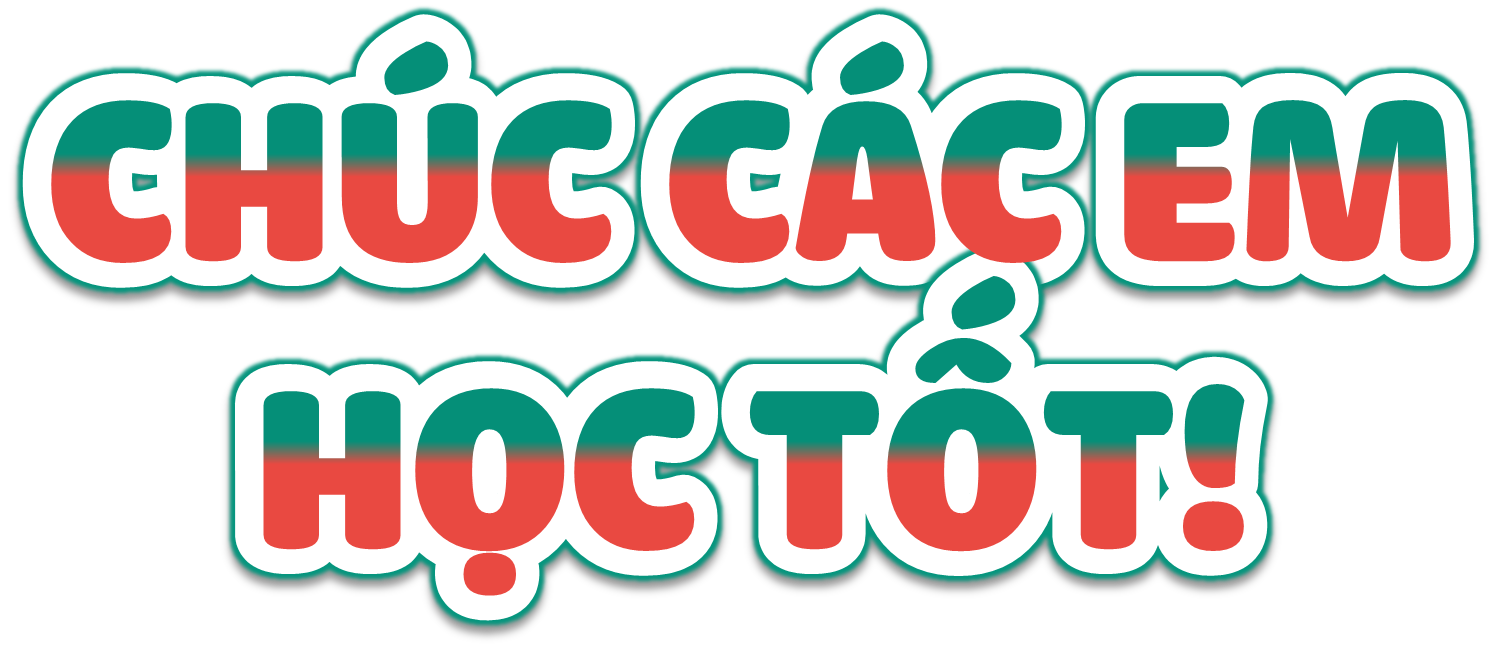 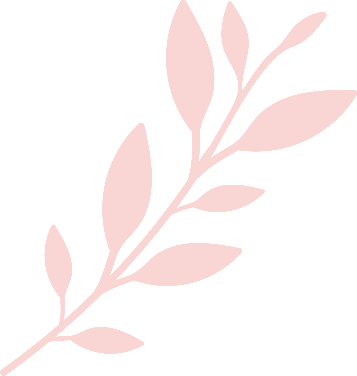 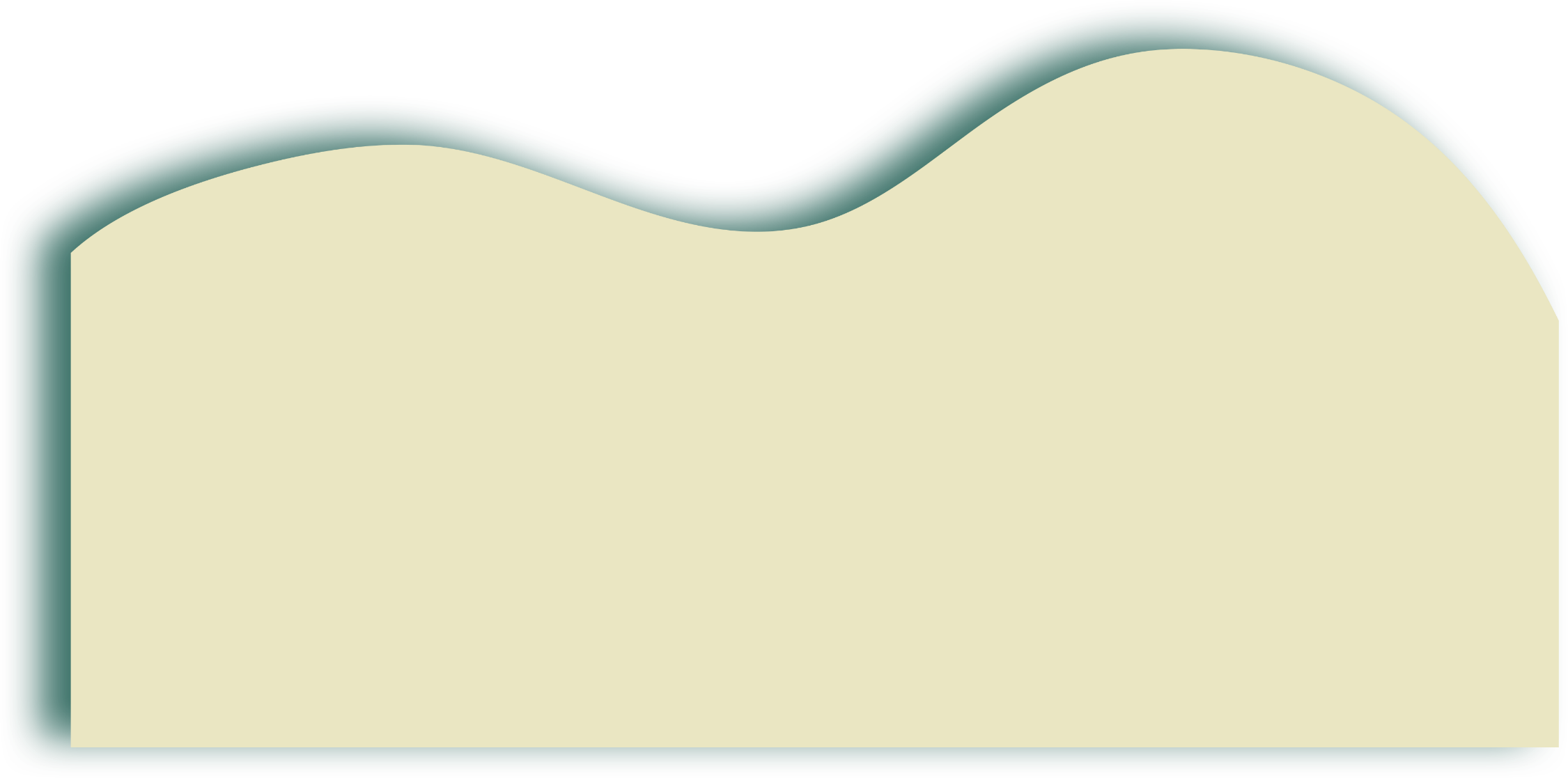 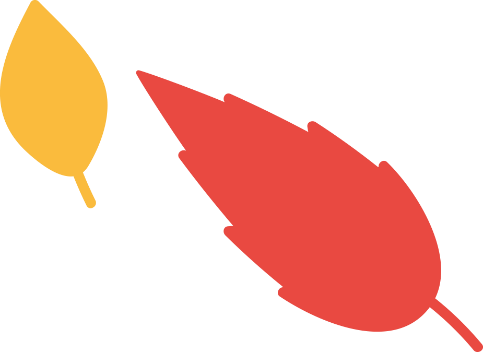 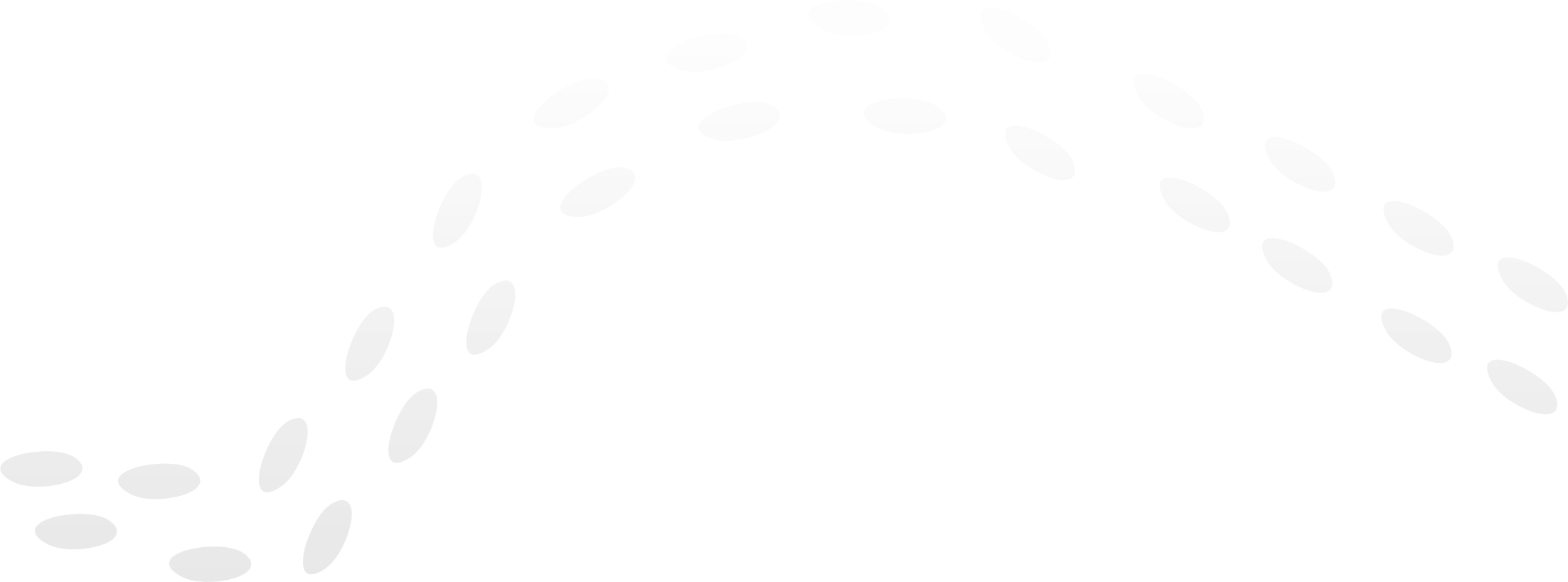 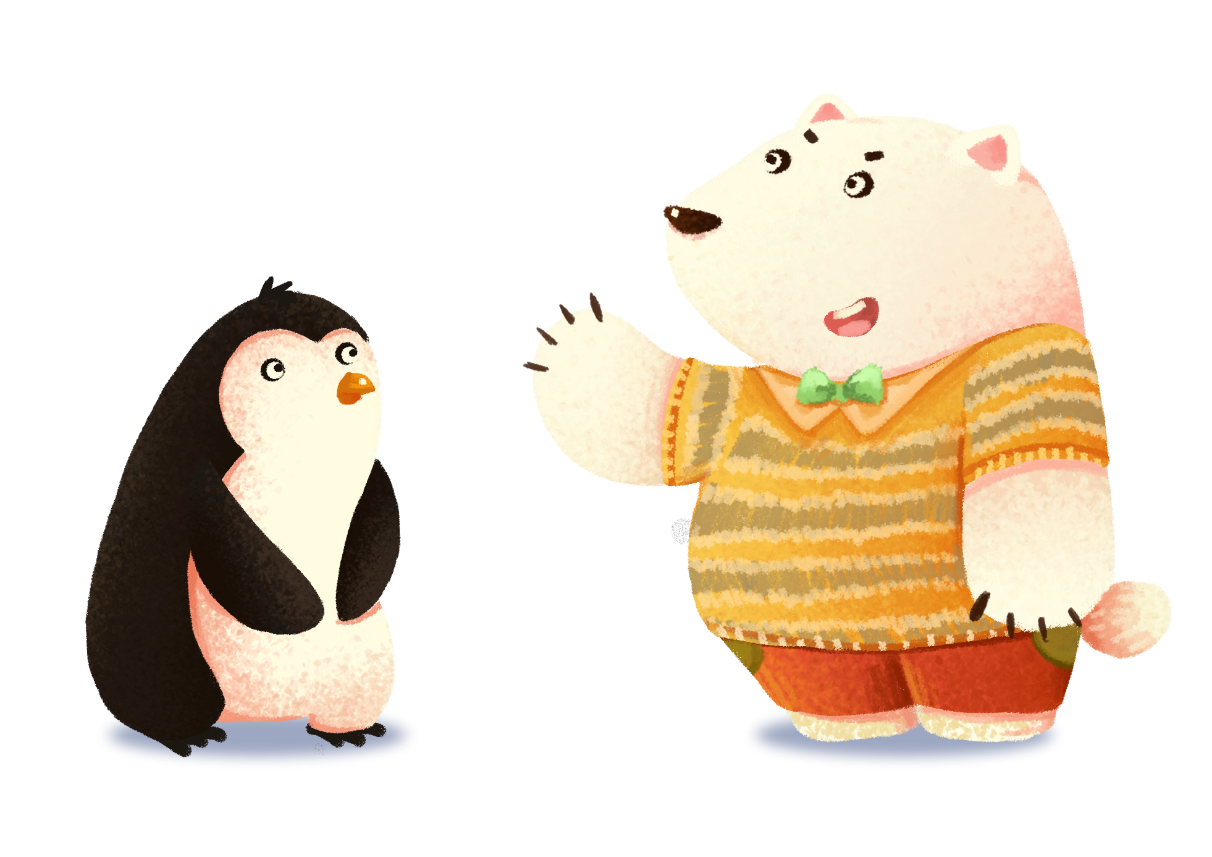 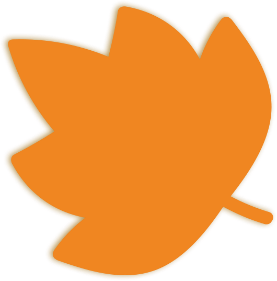 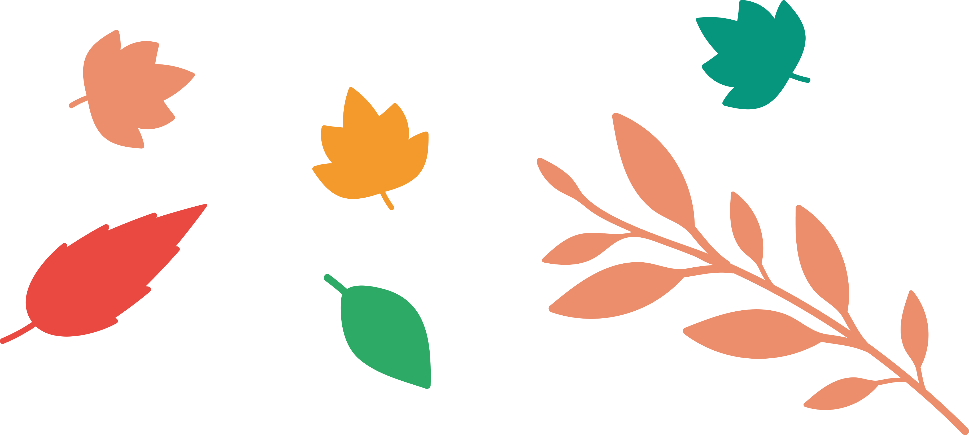 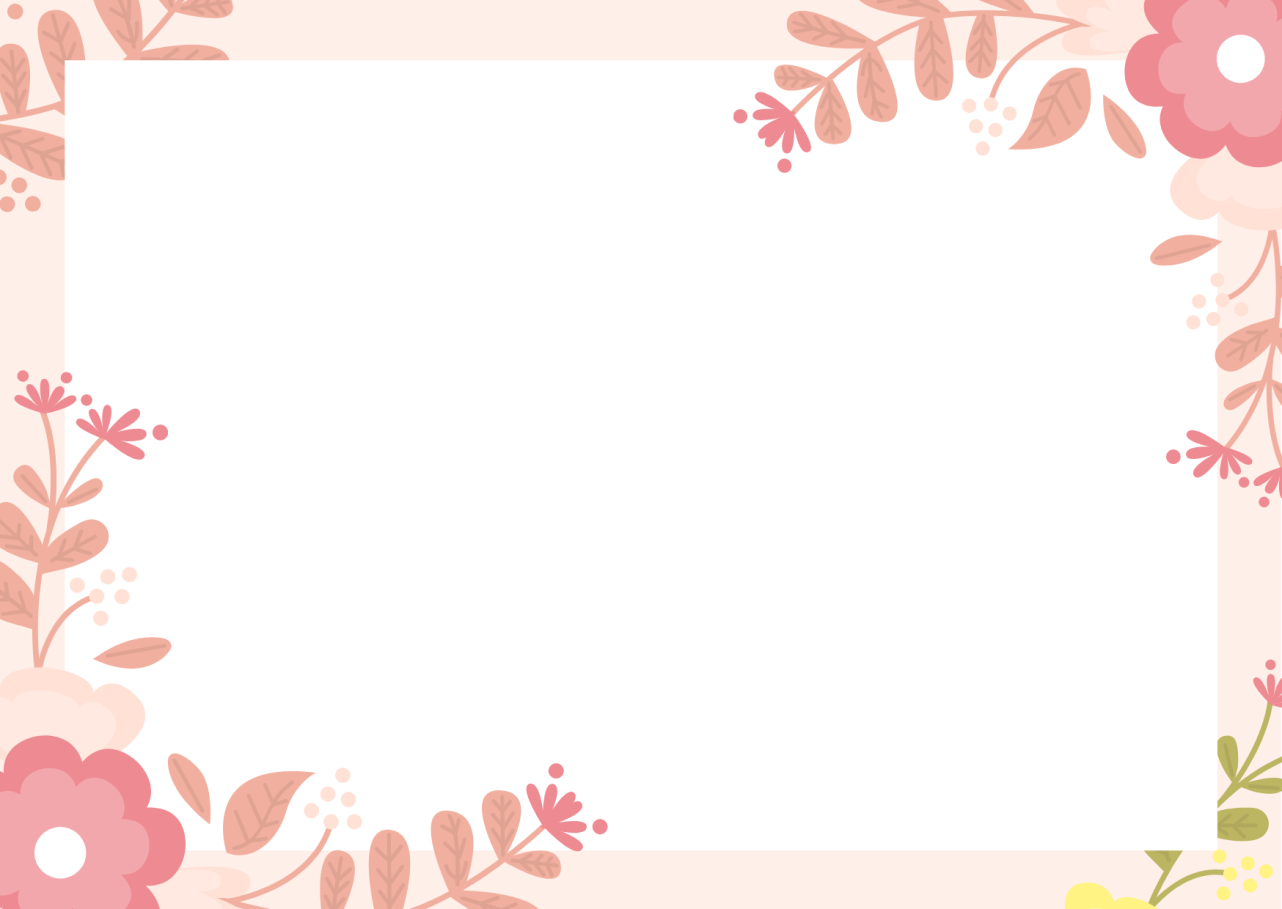 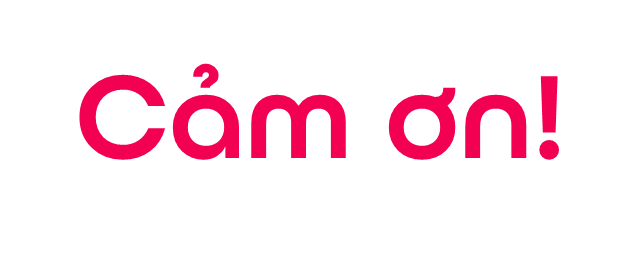 Chân thành cảm Quý Thầy Cô đã yêu thích, tin tưởng và ủng hộ Hương Thảo – Zalo 0972115126!
Mong rằng tài liệu này sẽ giúp Quý Thầy Cô gặt hái được nhiều thành công trong sự nghiệp trồng người.
Để biết thêm nhiều tài nguyên hay các bạn hãy truy cập Facebook: https://www.facebook.com/huongthaoGADT